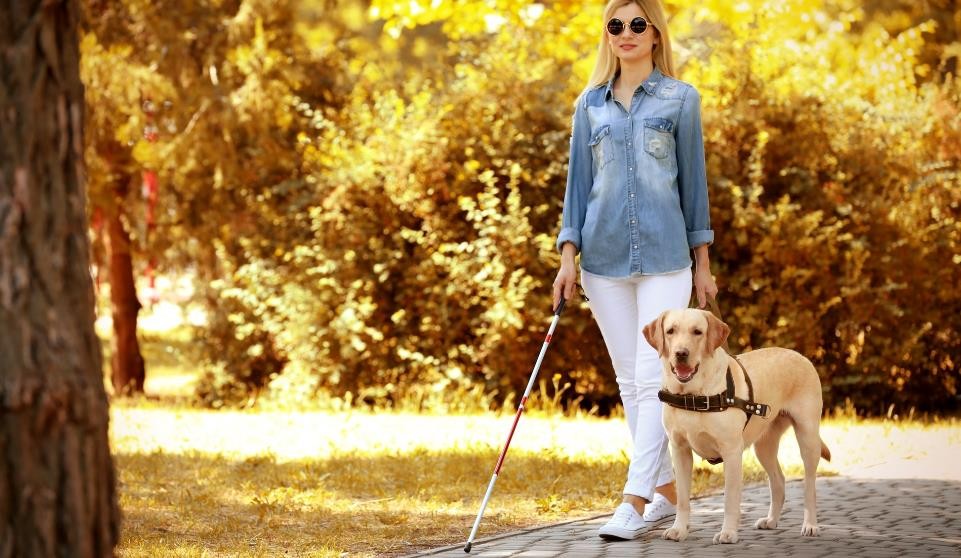 ДОСТУПНАЯ СРЕДА  ДЛЯ ЛЮДЕЙ С
ИНВАЛИДНОСТЬЮ  ПО ЗРЕНИЮ
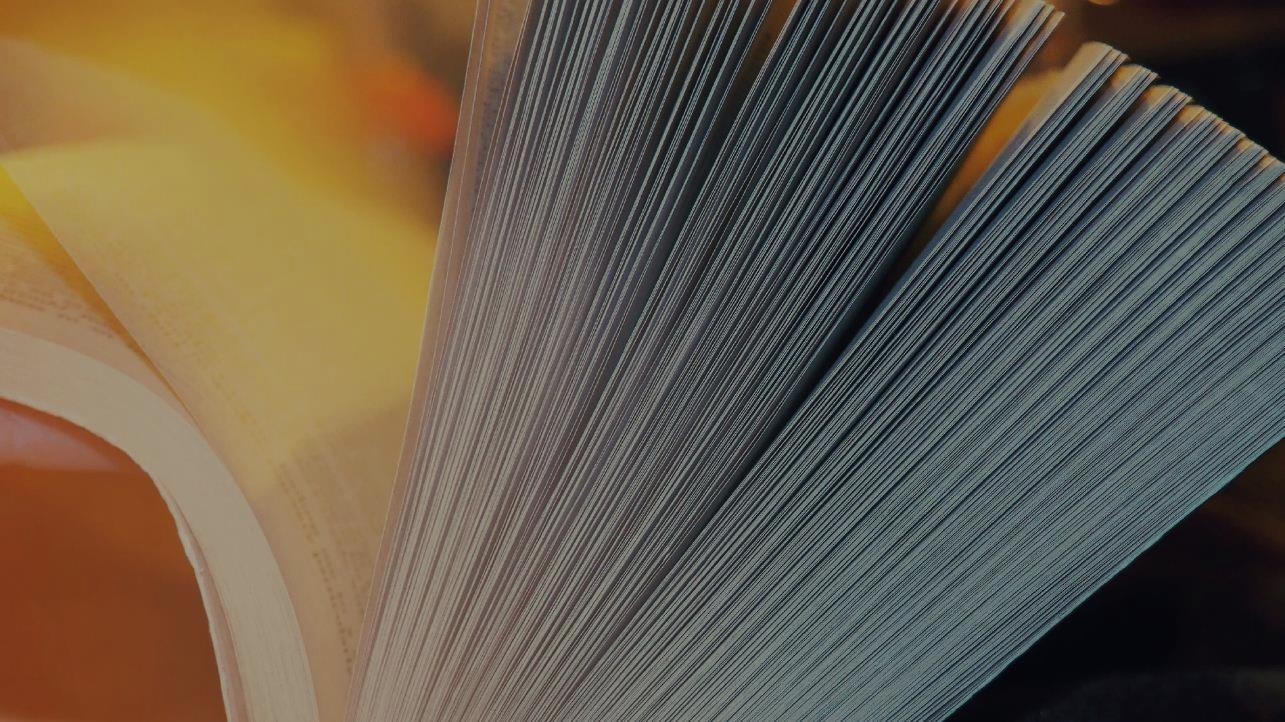 НОРМАТИВНЫЕ ДОКУМЕНТЫ
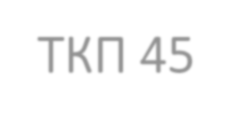 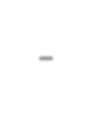 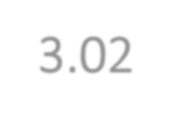 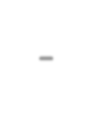 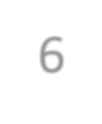 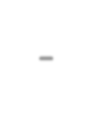 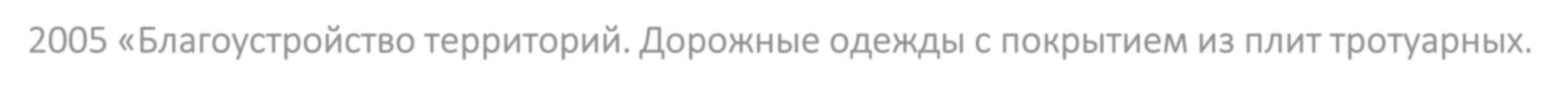 ТКП 45-3.02-6-2005 «Благоустройство территорий. Дорожные одежды с покрытием из плит тротуарных.
Правила проектирования»

ТКП 45-3.02-7-2005 «Благоустройство территорий. Дорожные одежды с покрытием из плит тротуарных.
Правила устройства»

СН 3.02.12 – 2020 «Среда обитания для физически ослабленных лиц»

СТБ ISO 23599-2019 «Средства помощи для незрячих людей и людей с нарушениями зрения.
Тактильные указатели на пешеходных поверхностях»

СТБ ГОСТ 51671-2007 «Средства связи и информации технические общего пользования, доступные для
инвалидов»

СТБ 2584-2020 «Средства общественного пассажирского транспорта. Общие технические требования  доступности и безопасности инвалидов»
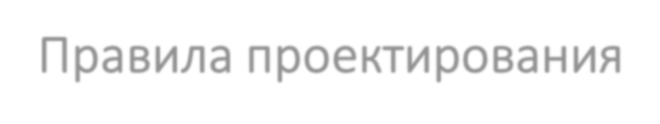 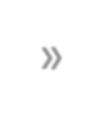 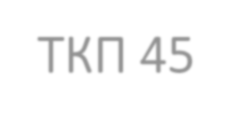 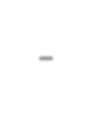 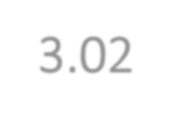 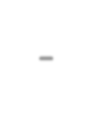 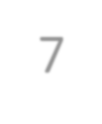 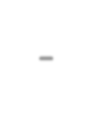 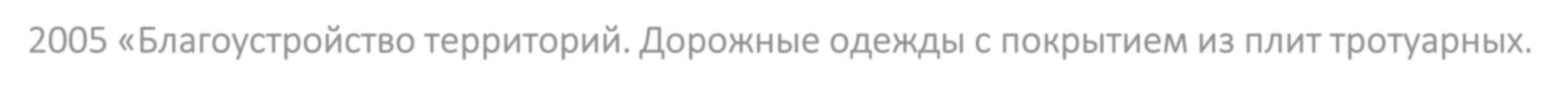 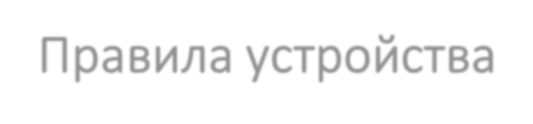 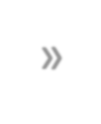 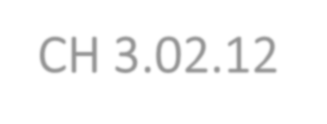 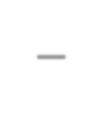 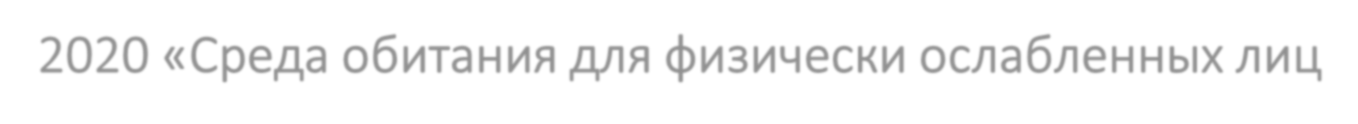 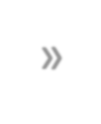 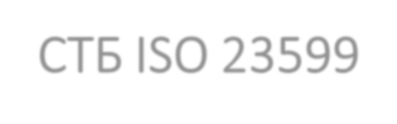 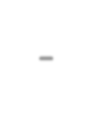 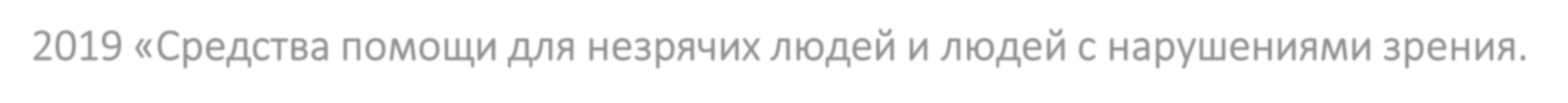 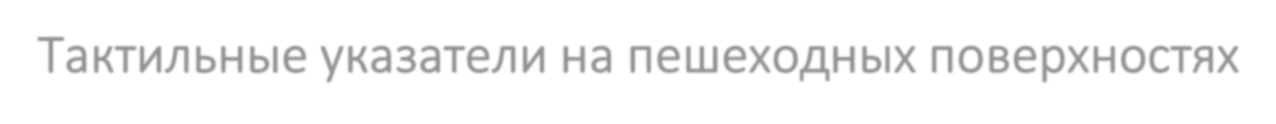 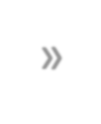 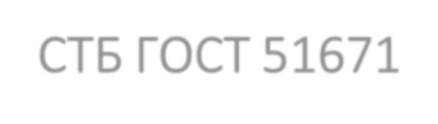 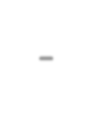 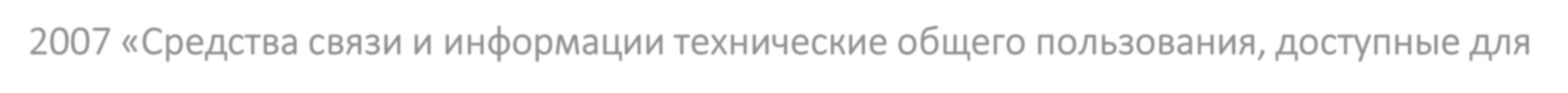 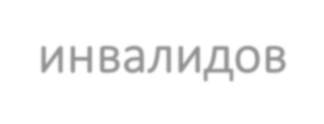 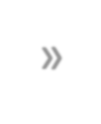 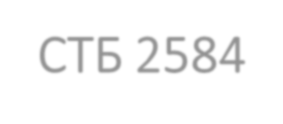 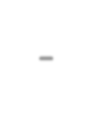 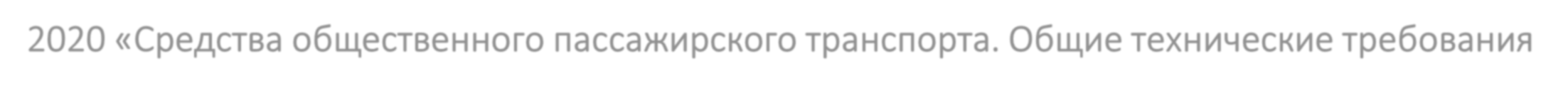 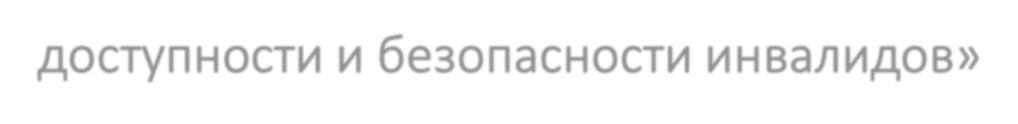 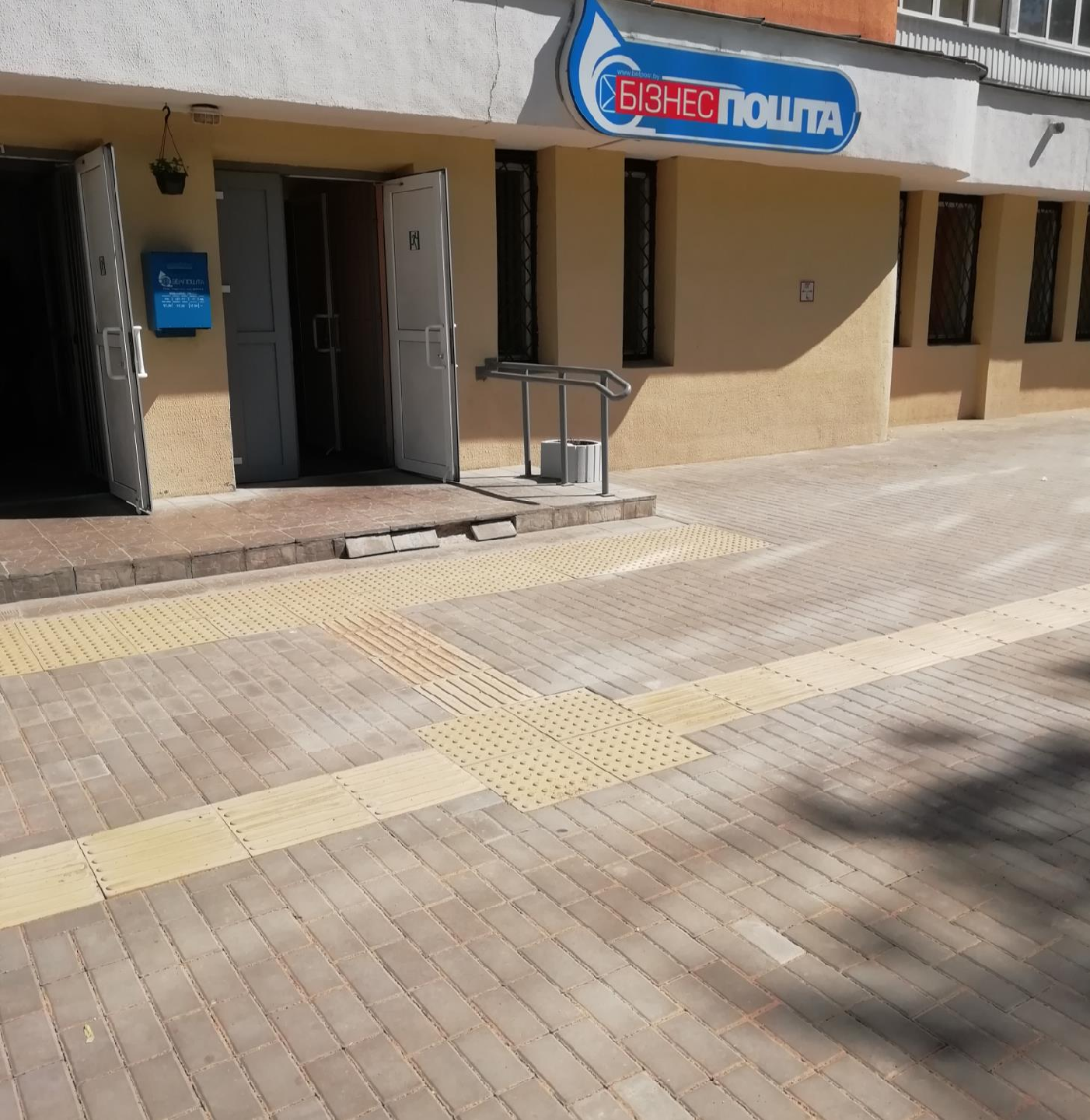 ЭЛЕМЕНТЫ  ДОСТУПНОЙ  СРЕДЫ
ИНФОРМАТОР РЕЧЕВОЙ ЗВУКОВОЙ С  ДИСТАНЦИОННЫМ УПРАВЛЕНИЕМ
ТАКТИЛЬНЫЕ ДИСКРЕТНЫЕ  ЭЛЕМЕНТЫ
УНИВЕРСАЛЬНЫЕ ТАБЛИЧКИ С  ШРИФТОМ БРАЙЛЯ
ТАКТИЛЬНЫЕ СХЕМЫ  ЦВЕТНЫЕ МАРКЕТЫ
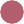 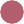 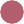 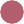 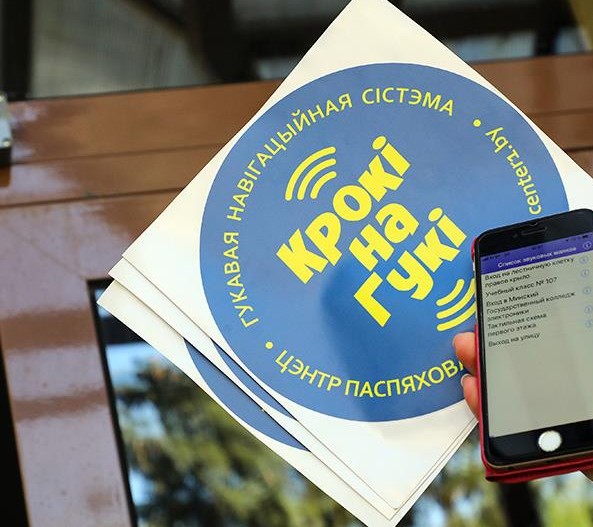 ИНФОРМАТОР РЕЧЕВОЙ ЗВУКОВОЙ С ДИСТАНЦИОННЫМ  УПРАВЛЕНИЕМ
Оборудуются:
наружные входы в общественные и жилые здания снаружи и  внутри;
входы в лифты в общественных и жилых зданиях (на каждом
этаже);
остановки и подвижной состав общественного транспорта;  места расположения банкоматов, платёжных терминалов и т.д;
места расположения тактильных схем;
входы в уборные (адаптированные к возможностям ФОЛ);  эскалаторы и траволаторы;
двери на путях движения ФОЛ в общественных зданиях.
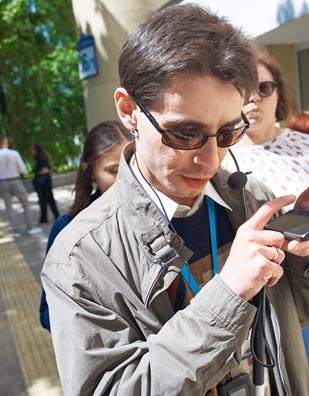 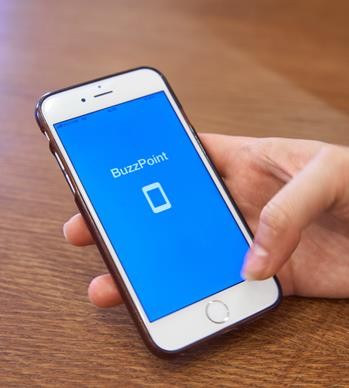 4
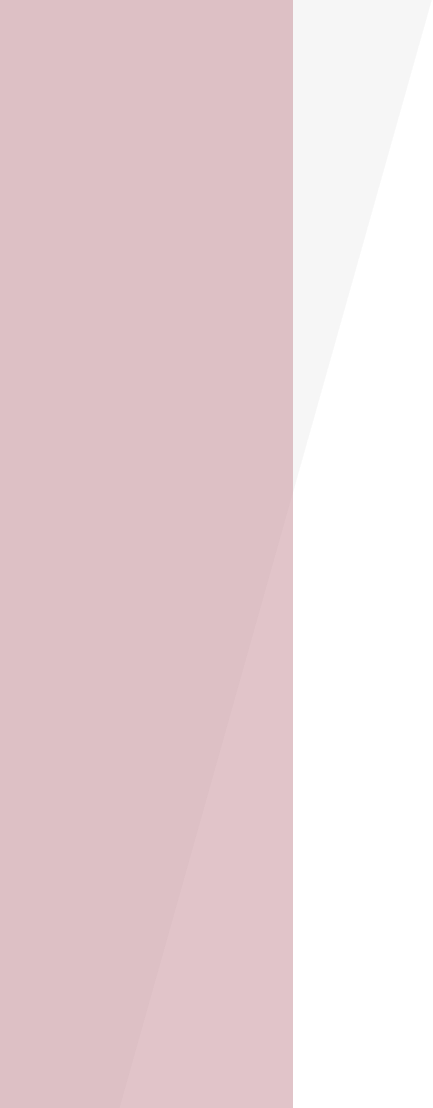 ИНФОРМАТОР РЕЧЕВОЙ ЗВУКОВОЙ С ДИСТАНЦИОННЫМ  УПРАВЛЕНИЕМ
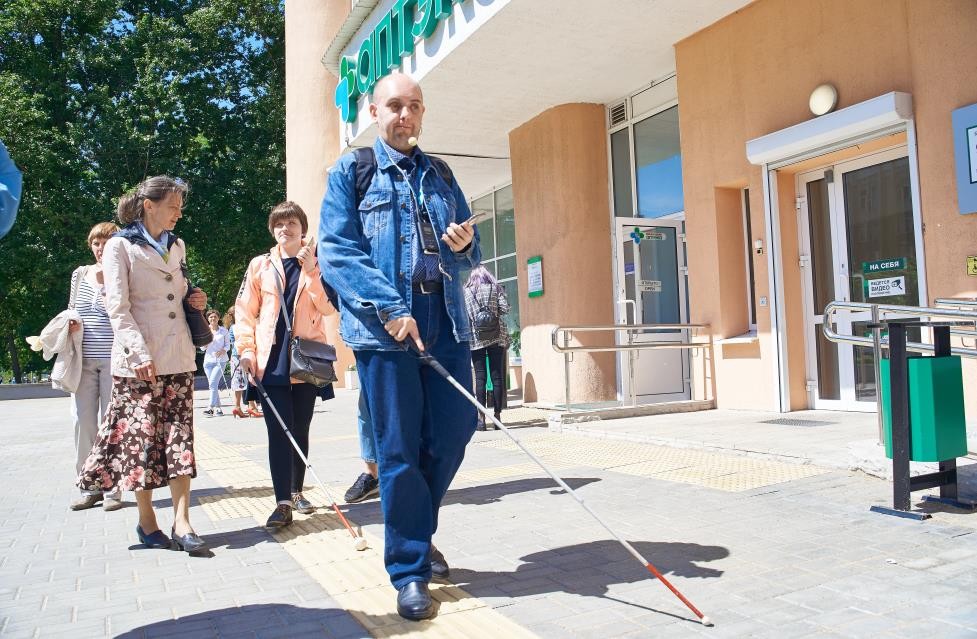 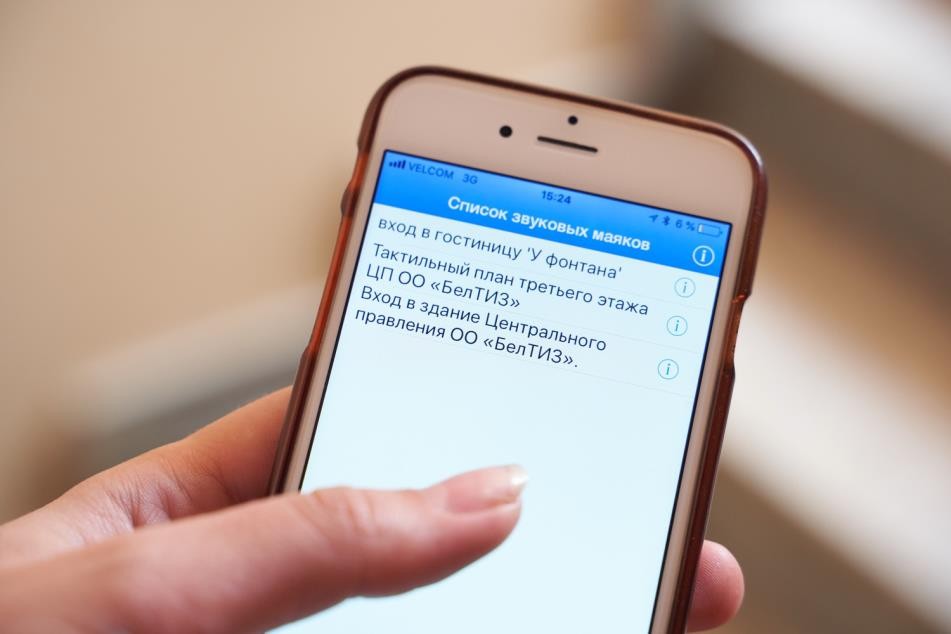 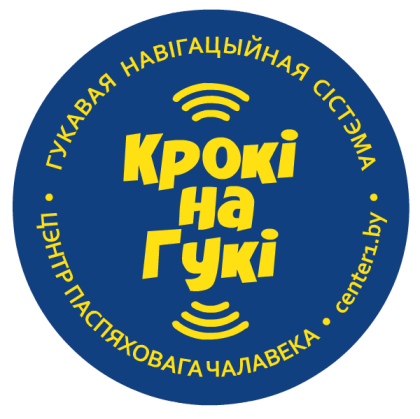 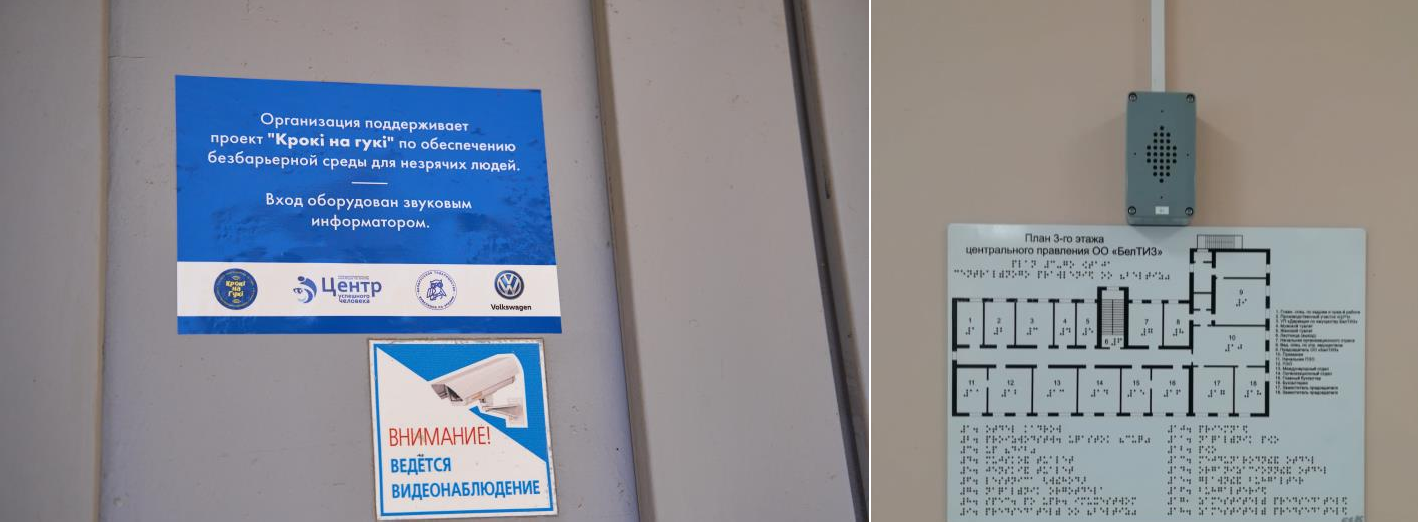 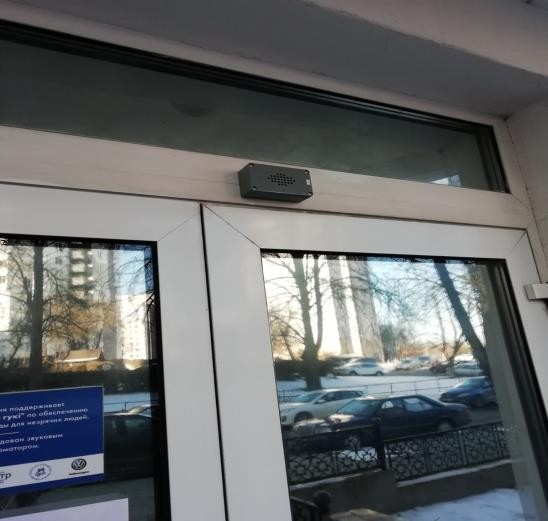 5
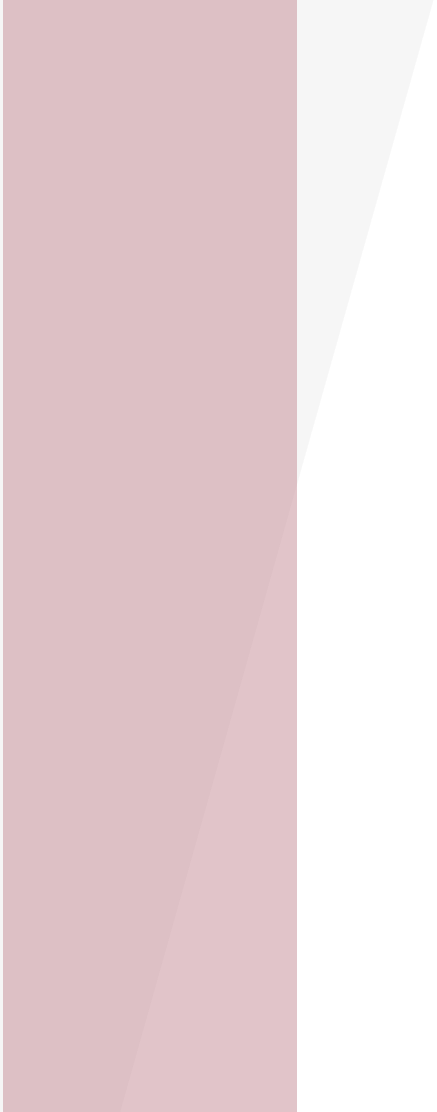 ИНФОРМАТОР РЕЧЕВОЙ ЗВУКОВОЙ С ДИСТАНЦИОННЫМ  УПРАВЛЕНИЕМ
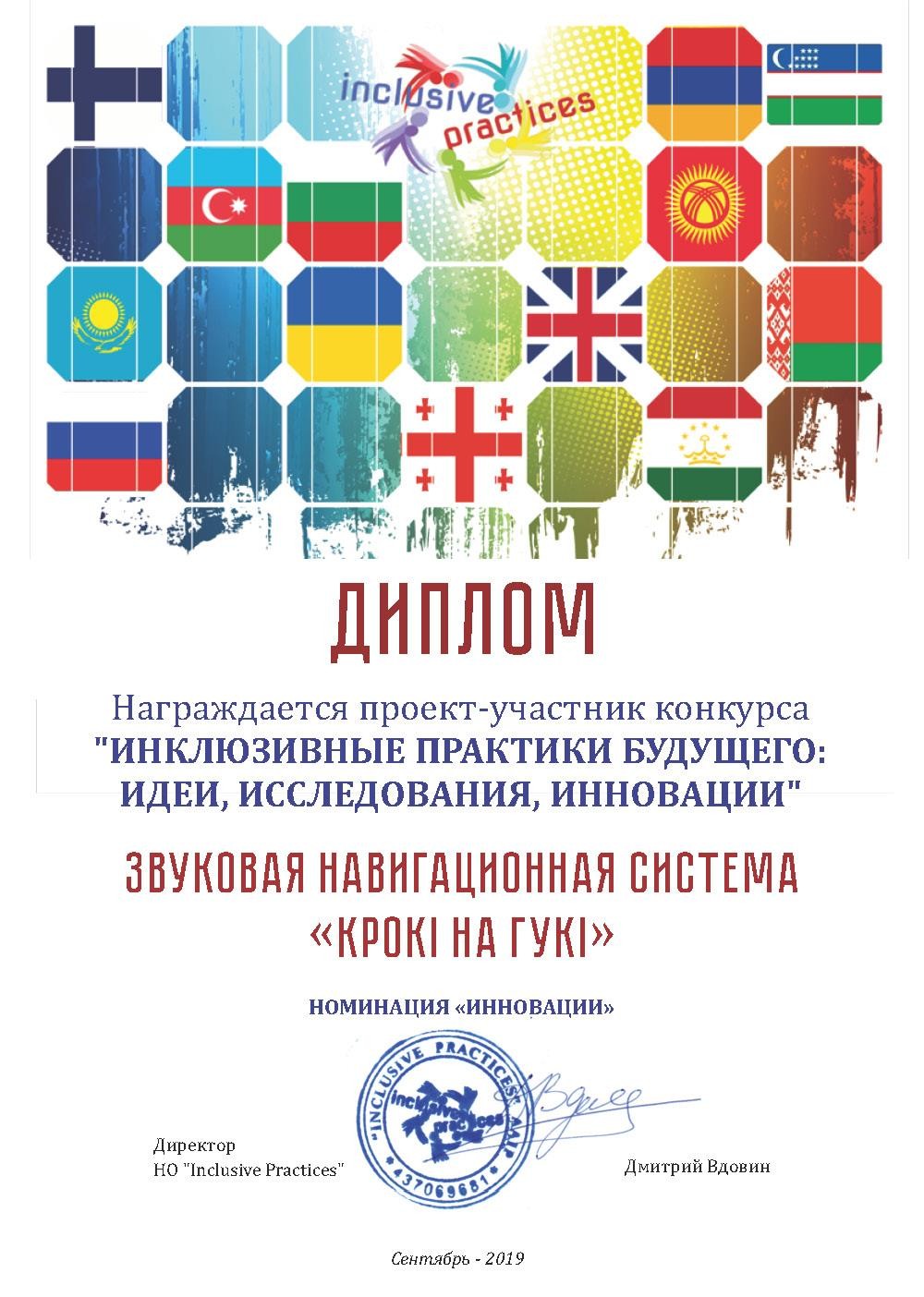 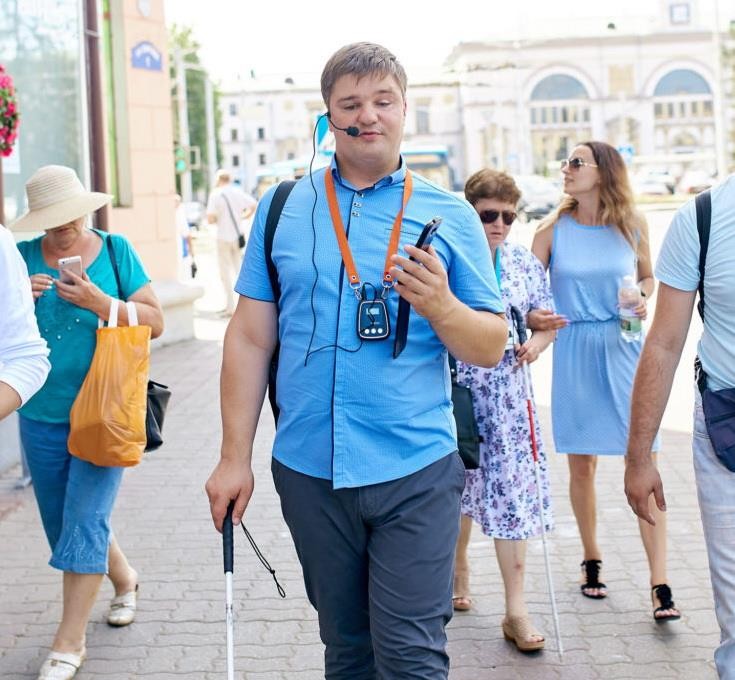 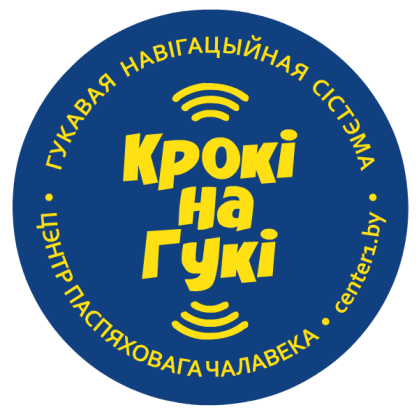 6
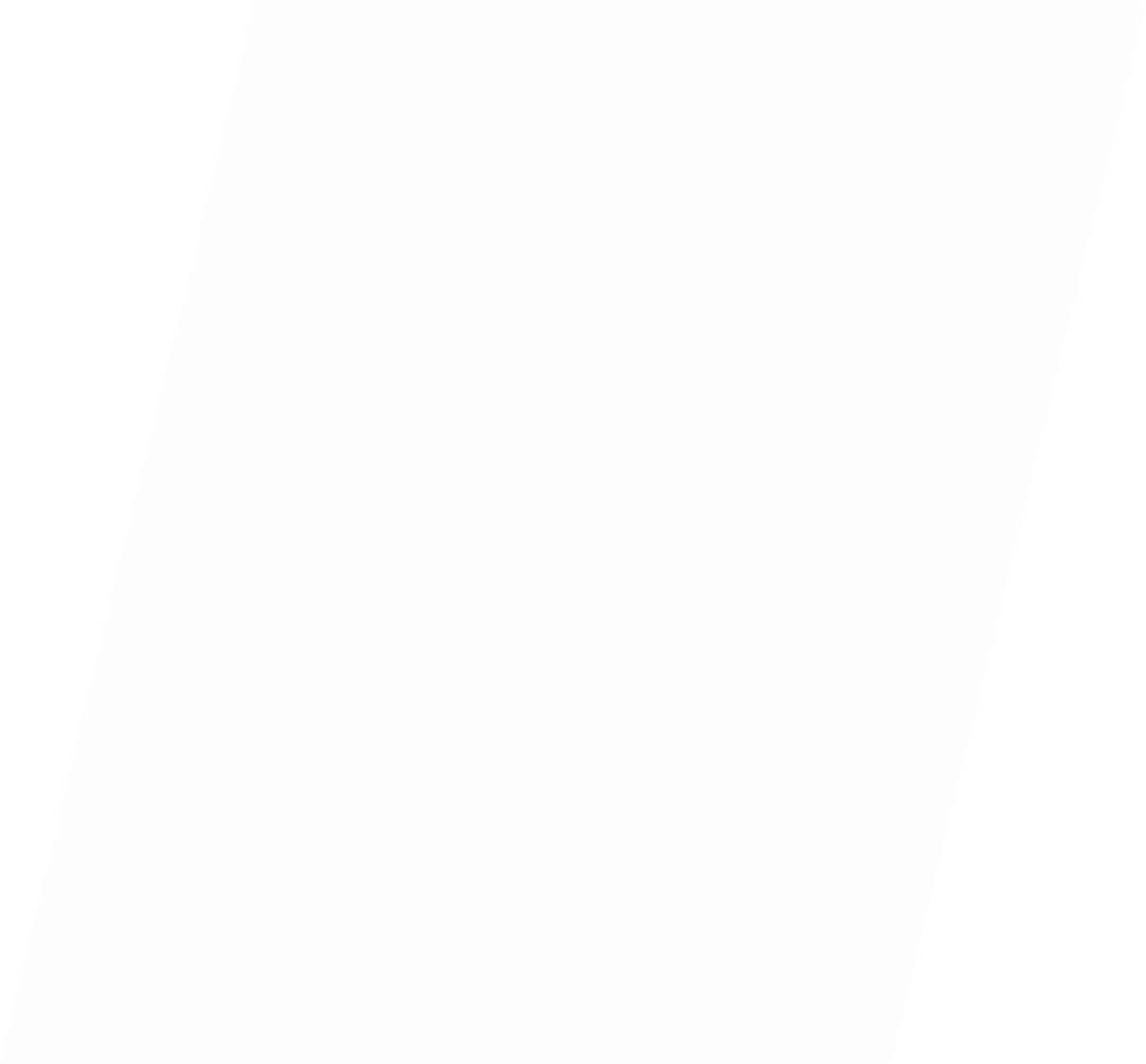 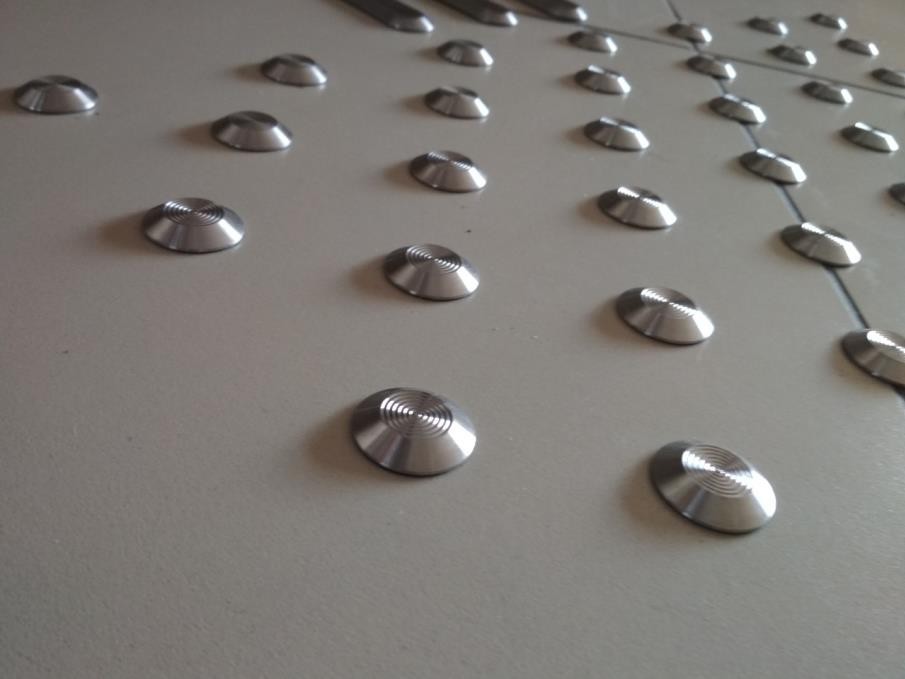 ТАКТИЛЬНЫЕ ДИСКРЕТНЫЕ ЭЛЕМЕНТЫ
Устанавливаются:
под кнопкой вызова лифта;
перед началом лестничных маршей, включая межлестничные
площадки;
перед проезжей частью и пешеходным переходом;
в зоне посадки (высадки) пассажиров на остановочных пунктах;
в месте расположения тактильной схемы;
для обозначения препятствий на пути движения;  входов в здание при наличии неустранимых
препятствий/барьеров (в этом случае один вход оборудуется
тактильными предупреждающими указателями – квадрат со  стороной 500 мм на расстоянии 1,2 – 1,5 м от входных дверей в  совокупности с направляющем указателем).
Направляющие указатели устанавливаются  в зданиях, в которых самостоятельное  ориентирование и передвижение
незрячего человека затруднено из-за
конструктивных особенностей здания,  значительных площадей, наличий  препятствий при движении вдоль  естественных ориентиров.
Направлявшие указатели ВСЕГДА
начинаются и заканчиваются в местах,
обозначенных тактильными
предупреждающими дискретными  элементами.
7
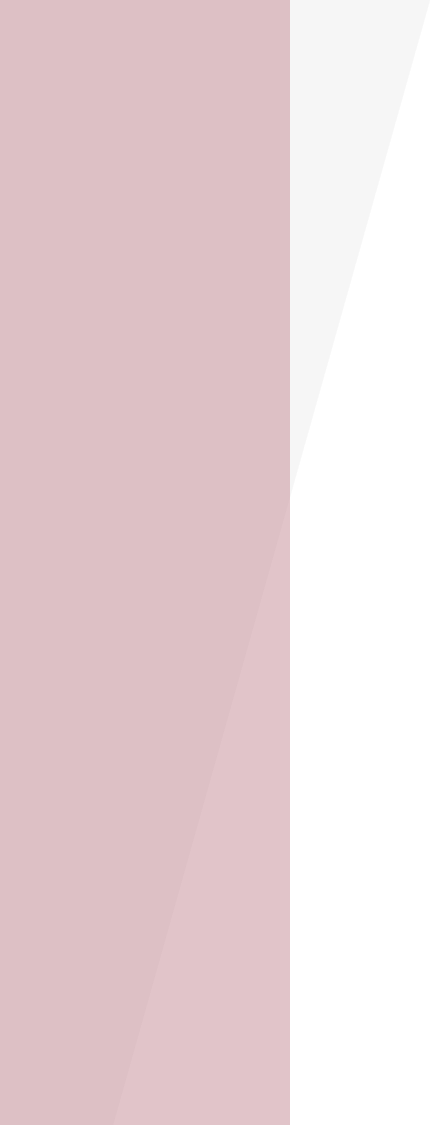 Направляющая -  эффективная ширина  400 мм  Предупреждающая –  эффективная длина  800 мм, эффективная  ширина = ширине  объекта. Ширина  свободного пути  движения с обеих  сторон или с одной  стороны от
направляющего
указателя – 600 мм
Точка принятия
решения – 800 х 800  мм. Перед пандусами  тактильная  предупреждающая  плитка не  устанавливается.
На тротуарах следует  разделять зоны  движения
велосипедистов и  пешеходные пути  движения.
ТАКТИЛЬНАЯ ТРОТУАРНАЯ ПЛИТКА
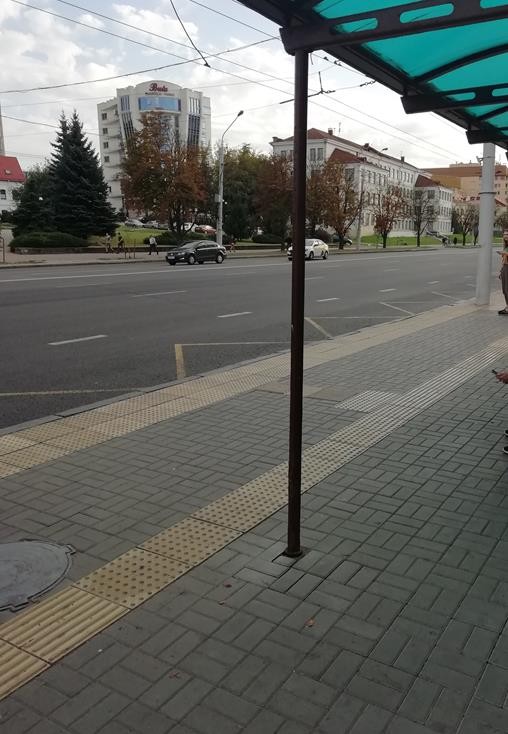 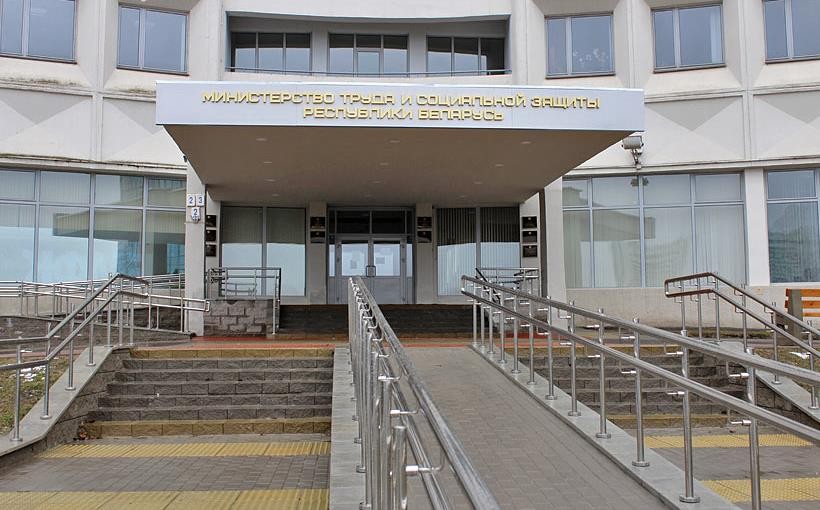 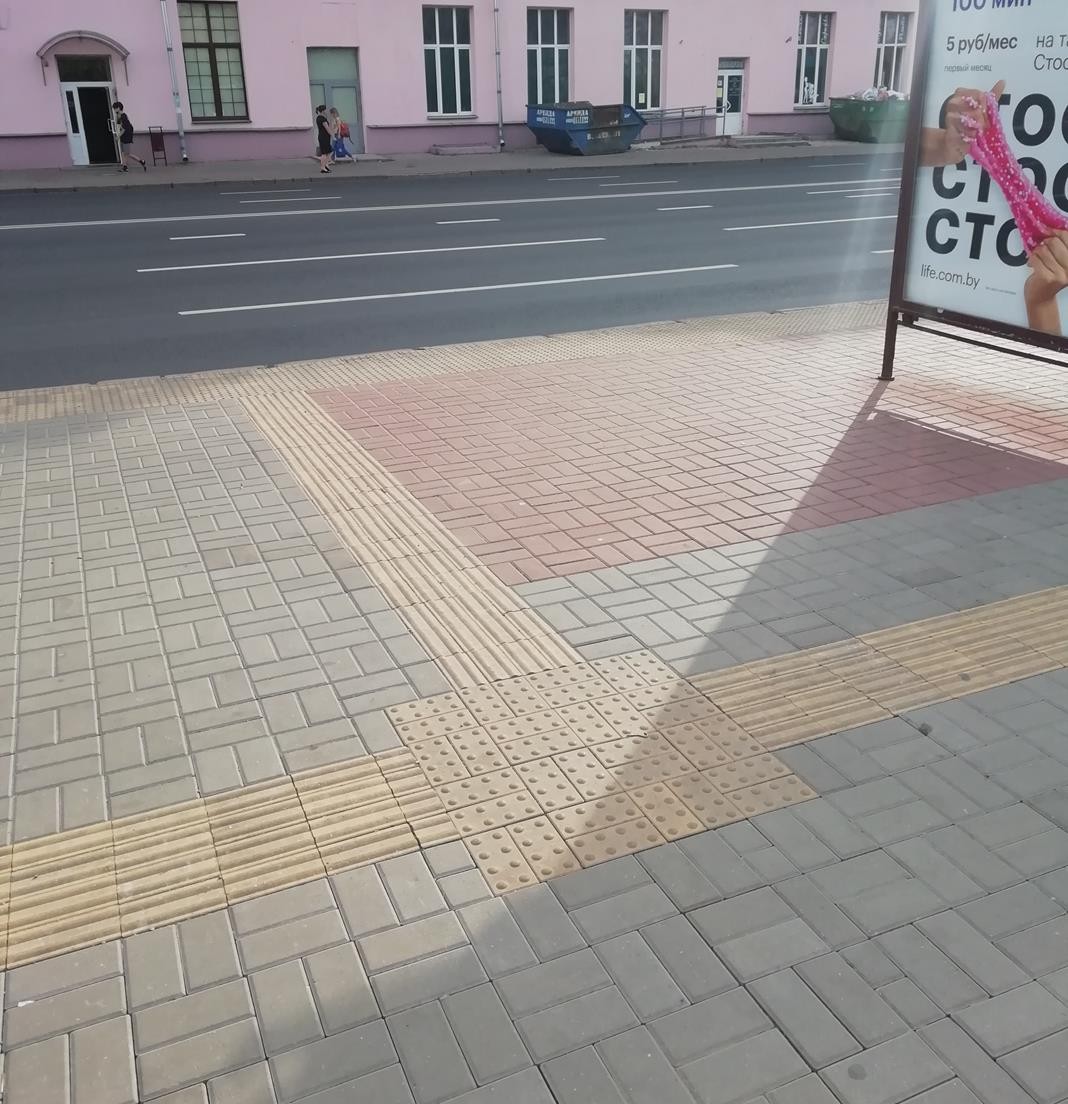 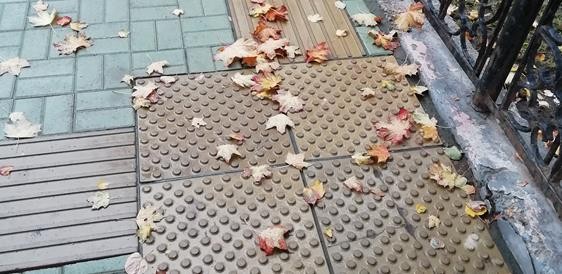 8
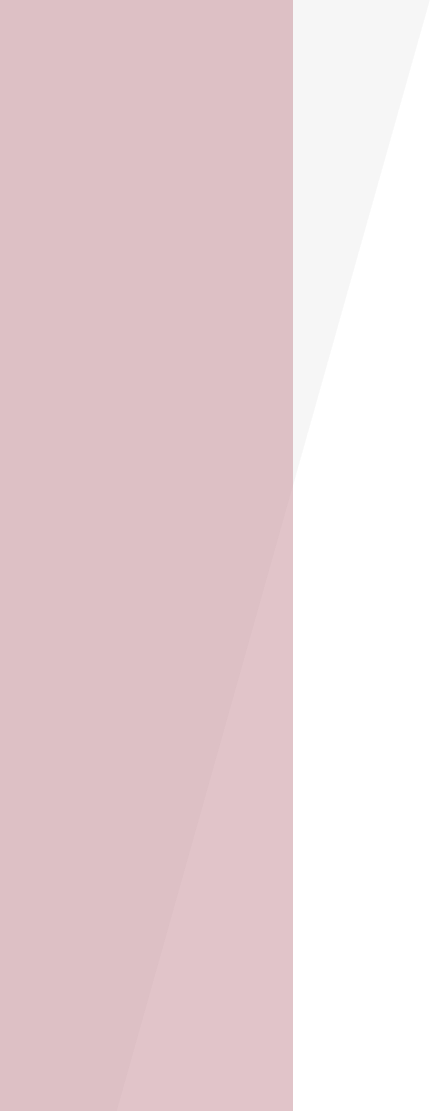 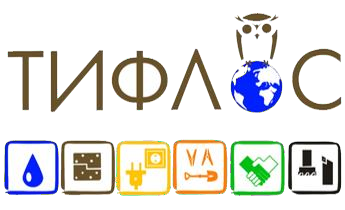 ТАКТИЛЬНЫЕ НАПОЛЬНЫЕ ДИСКРЕТНЫЕ ЭЛЕМЕНТЫ
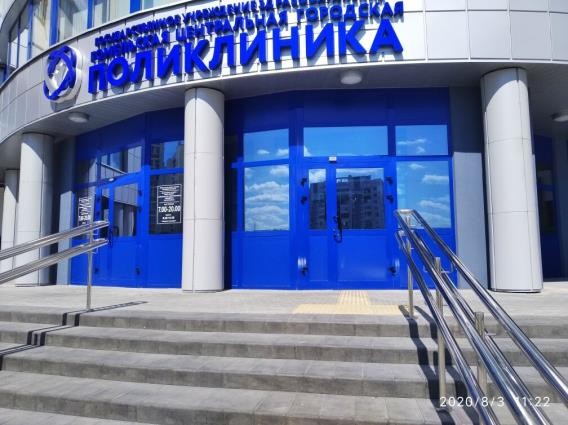 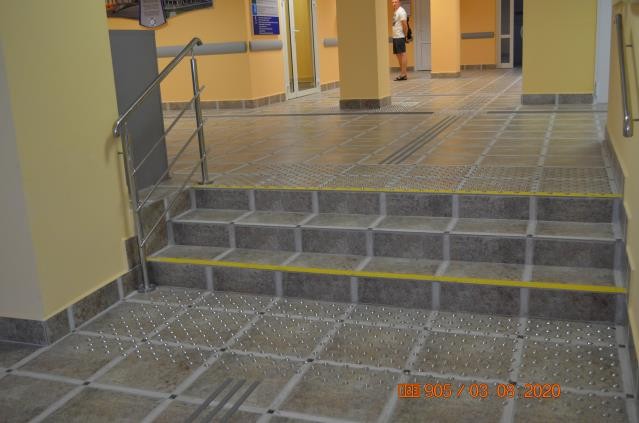 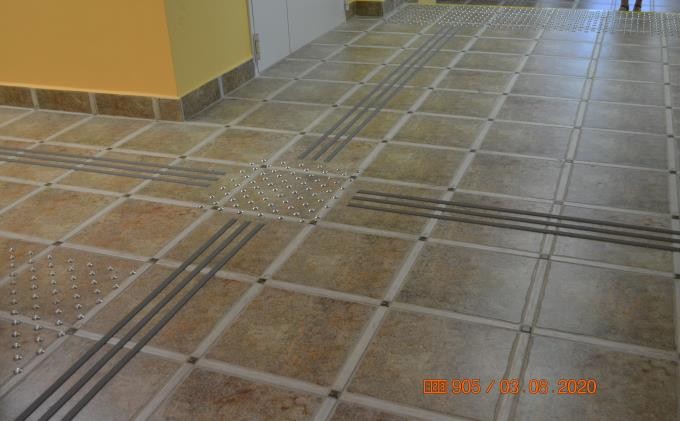 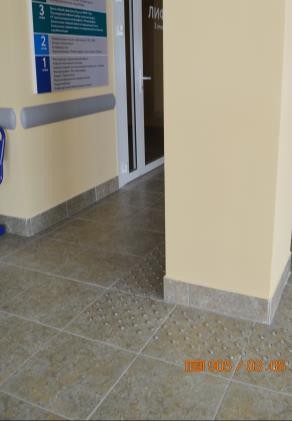 Тактильные
предупреждающие  дискретные элементы в  квадрате со стороной не  менее 500 мм
устанавливаются для  обозначения места
расположения:  кнопки вызова лифта;
универсальной таблички со  шрифтом Брайля;  тактильной схемы; точки  принятия решения…
Перед началом
лестничных маршей в  здании устанавливаются  тактильные
предупреждающие
напольные указатели  эффективной длиной не  менее 500 мм
(на межлестничной  площадке 400 мм) и  эффективной шириной,  равной ширине
лестницы.
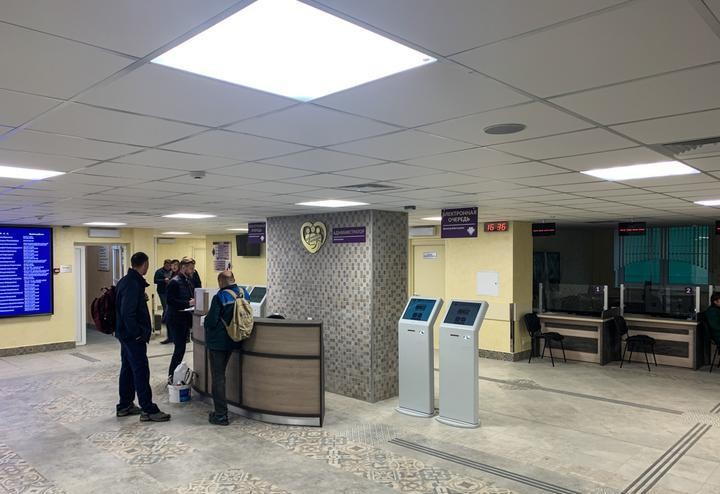 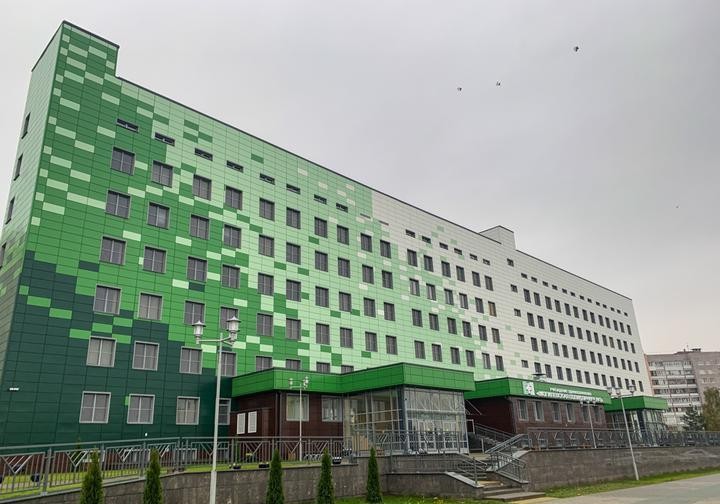 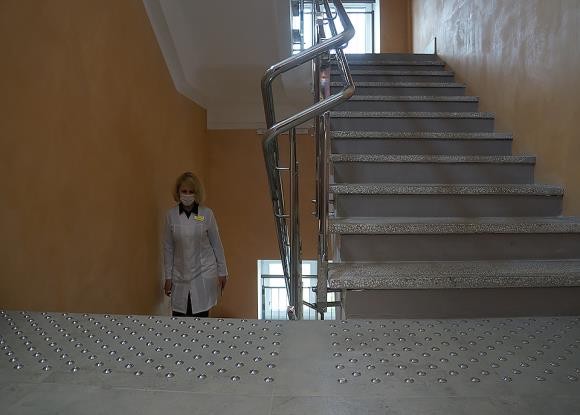 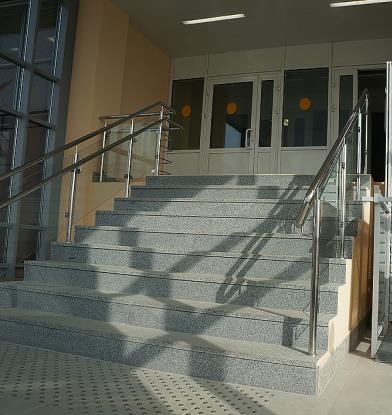 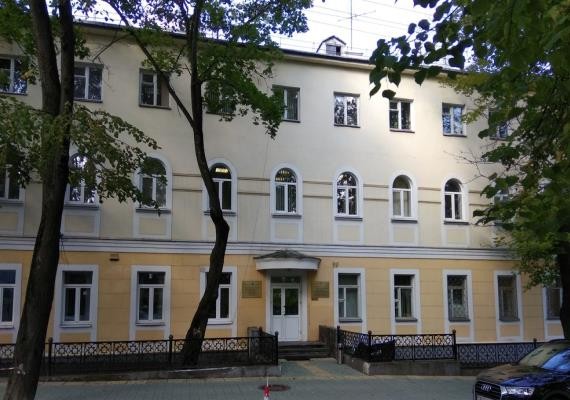 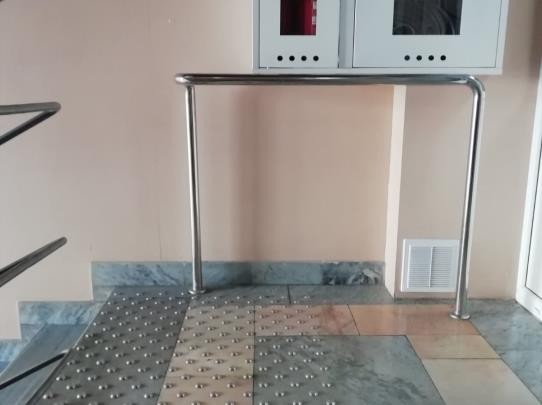 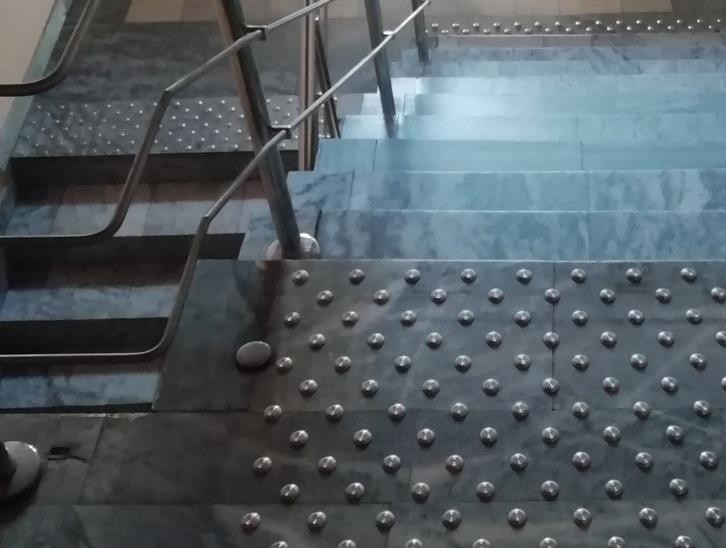 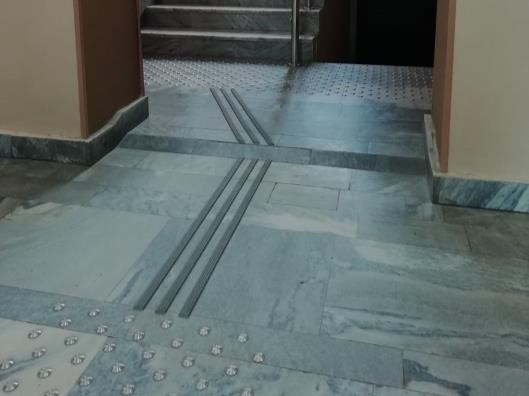 9
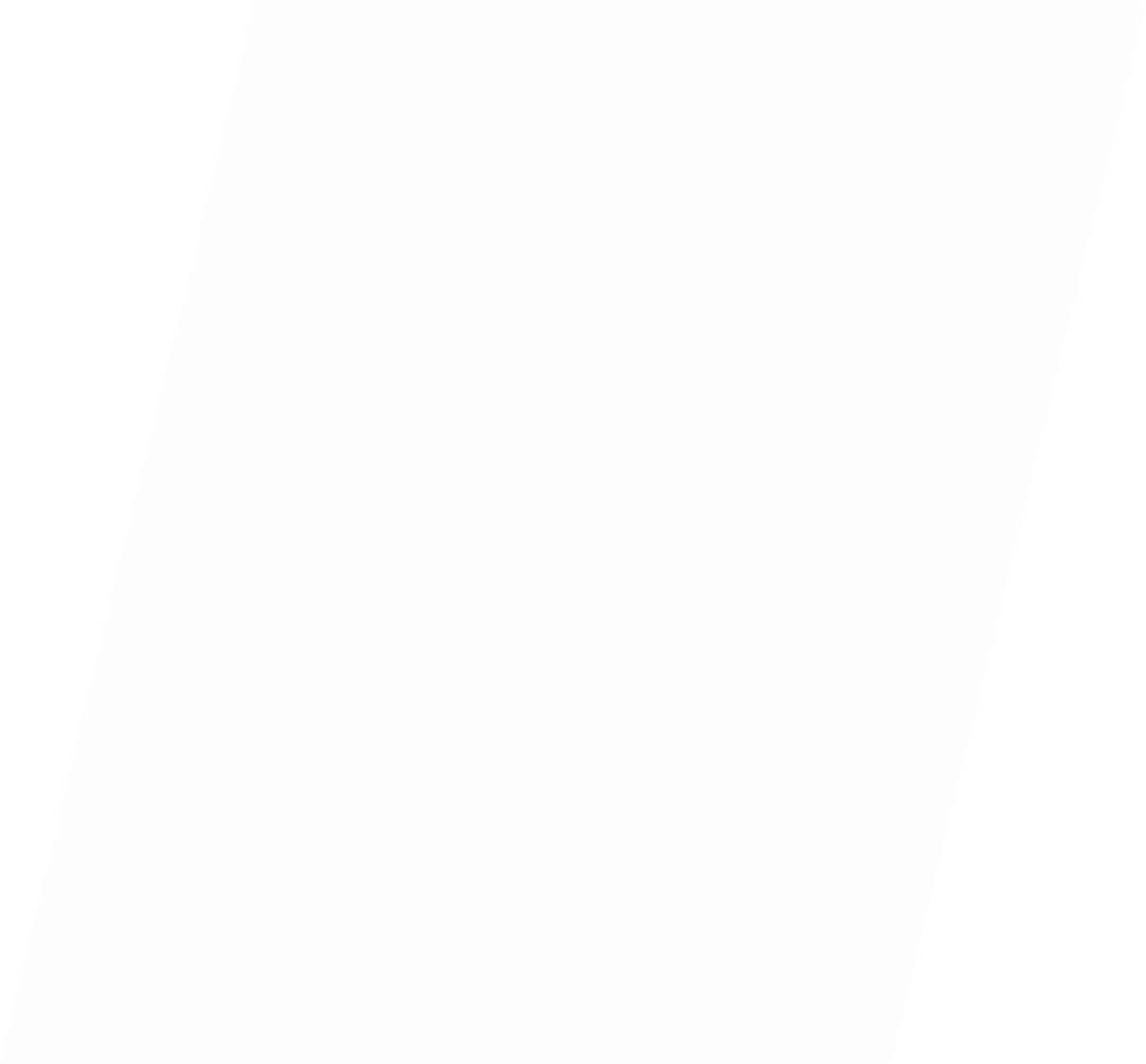 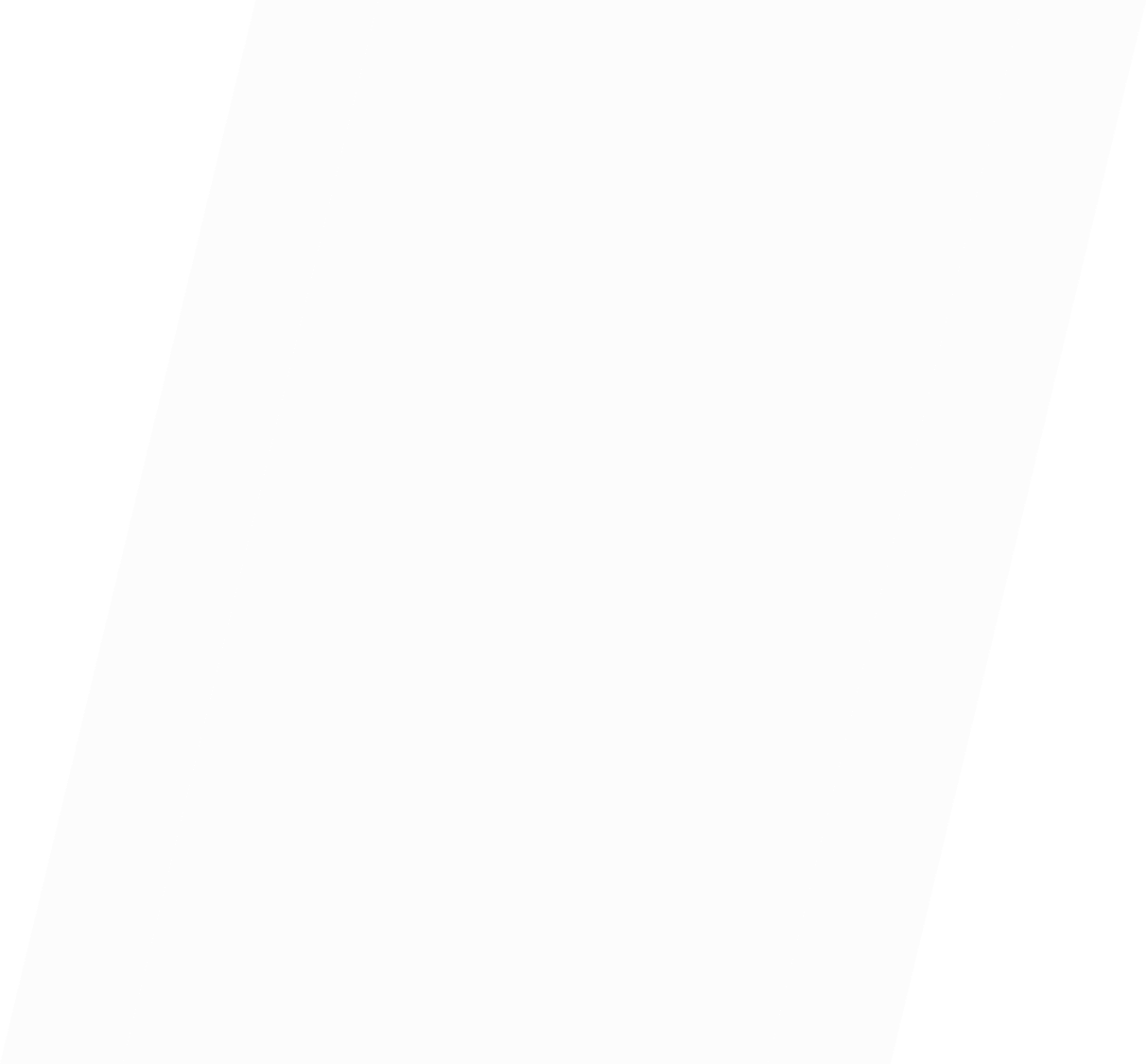 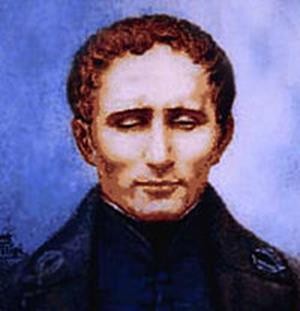 УНИВЕРСАЛЬНЫЕ ТАБЛИЧКИ С ШРИФТОМ БРАЙЛЯ  ТАКТИЛЬНЫЕ СХЕМЫ
Тактильные схемы устанавливаются на каждом этаже.  Поручни перил обозначаются цифрами этажности,
выполненными рельефными арабскими цифрами и шрифтом
Брайля.
Кнопки вызова и управления лифтом, иная информация должны  быть промаркированы рельефными арабскими цифрами и
шрифтом Брайля
Информационные (универсальные) таблички обозначения  помещений должны изготавливаться с применением рельефных  знаков (букв, цифр) и шрифта Брайля.
В 1824 году Луи Брайль изобрел  рельефно-точечный шрифт для  незрячих
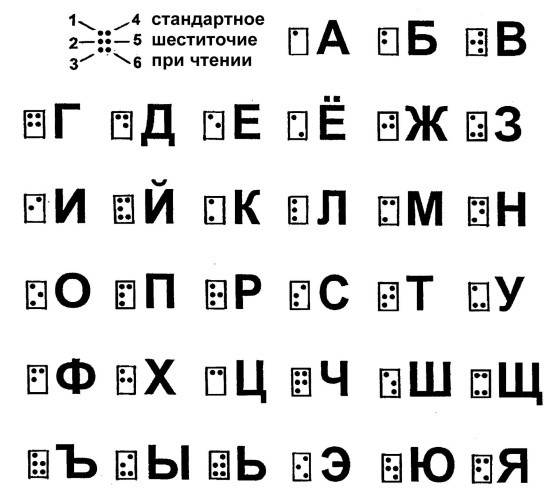 10
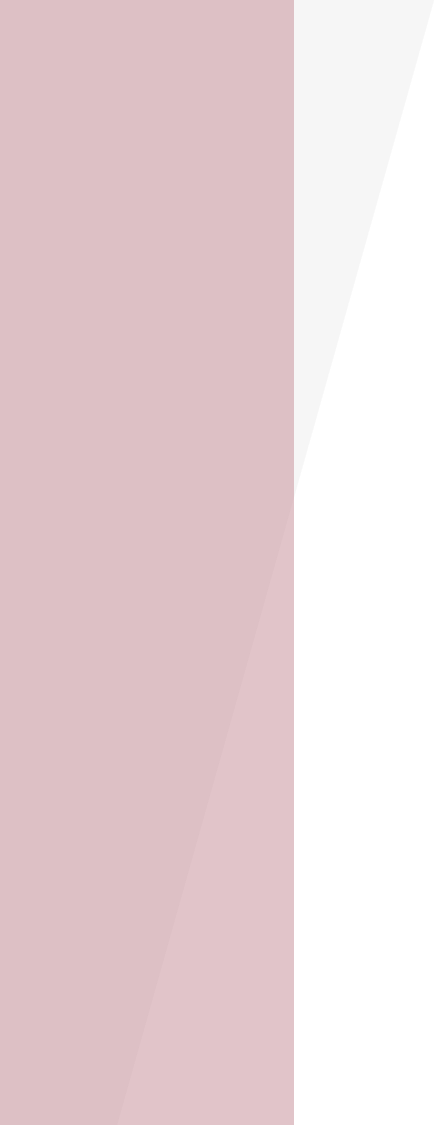 Устанавливаются  на высоте
1500 мм от уровня  пола и на
расстоянии 100 мм  от дверного полота  со стороны дверной  ручки,
на лестничном  поручне,  около лифта.
Место
расположения  таблички
обозначается на  полу
предупреждающими  дискретными  элементами –
квадрат со стороной  500 мм.
УНИВЕРСАЛЬНЫЕ ТАБЛИЧКИ С ШРИФТОМ БРАЙЛЯ
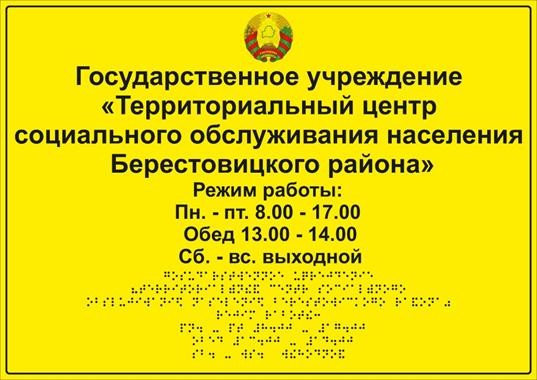 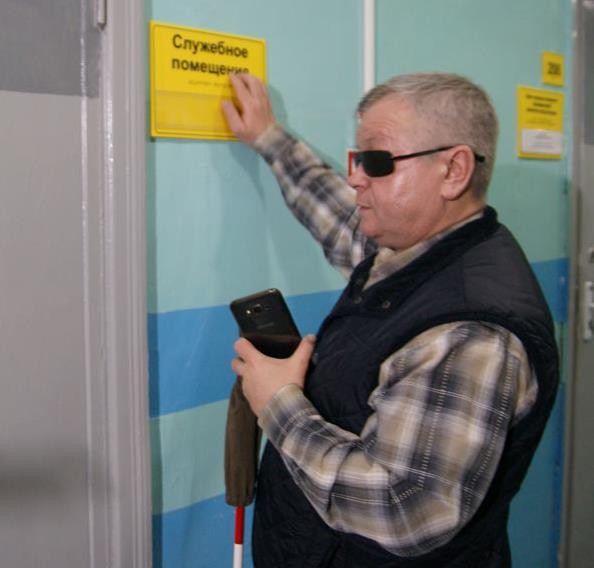 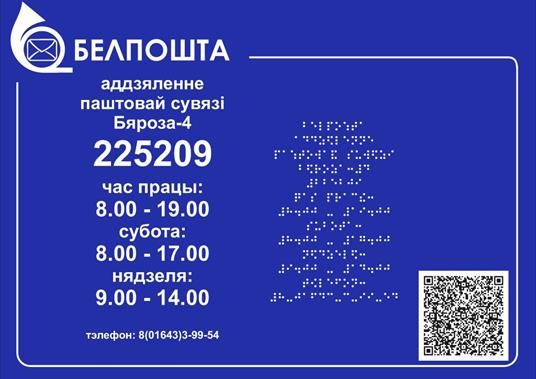 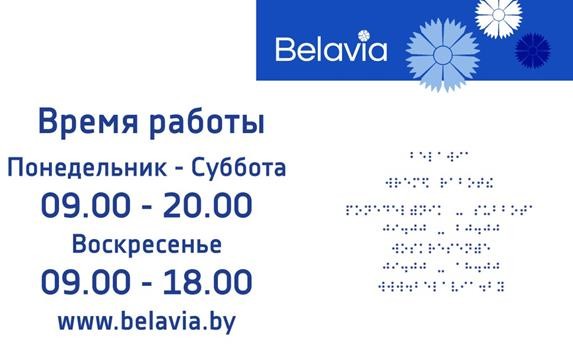 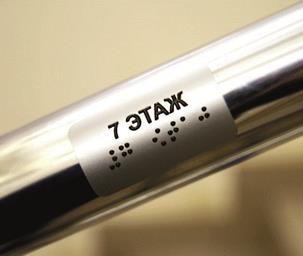 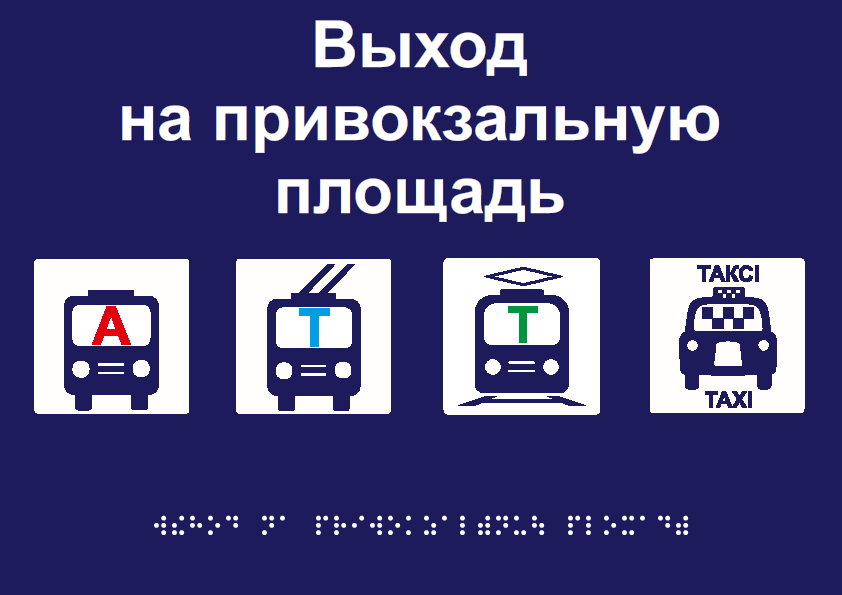 11
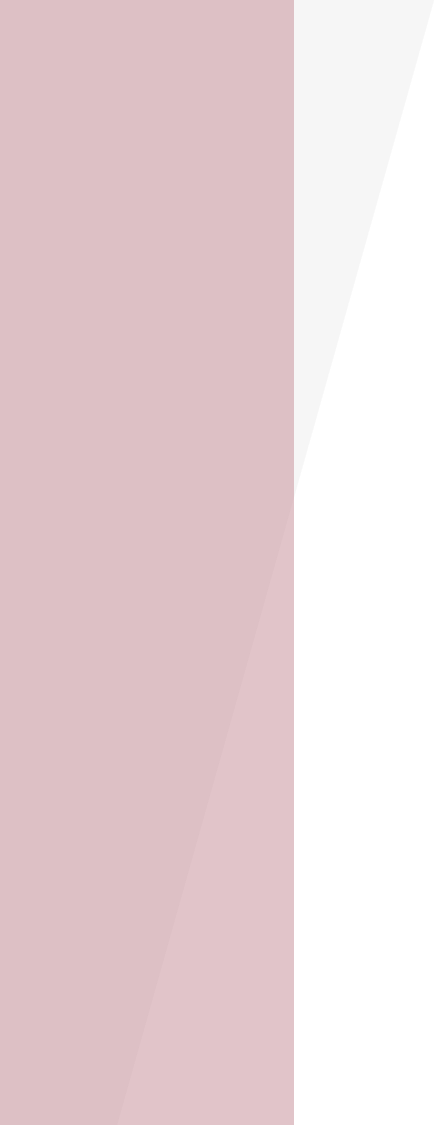 Общедоступная  информация  дублируется
шрифтом Брайля.
СФЕРЫ ПРИМЕНЕНИЯ ШРИФТА БРАЙЛЯ
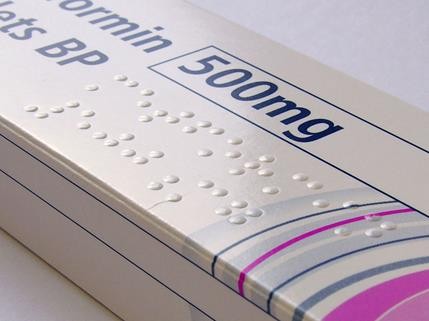 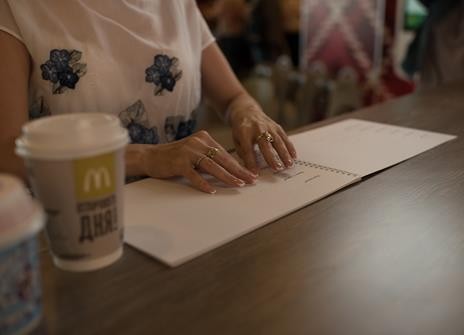 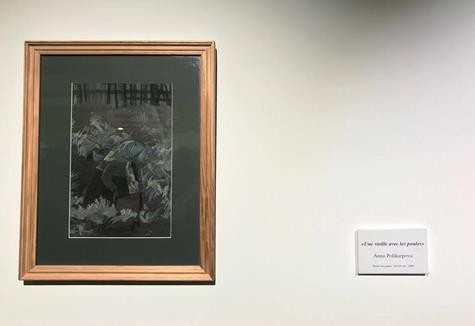 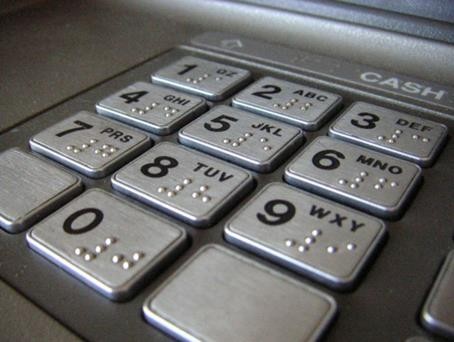 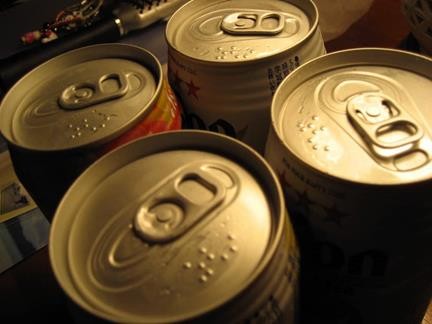 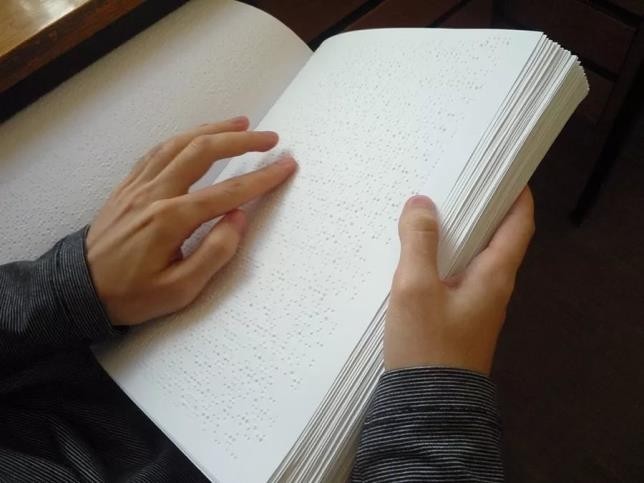 12
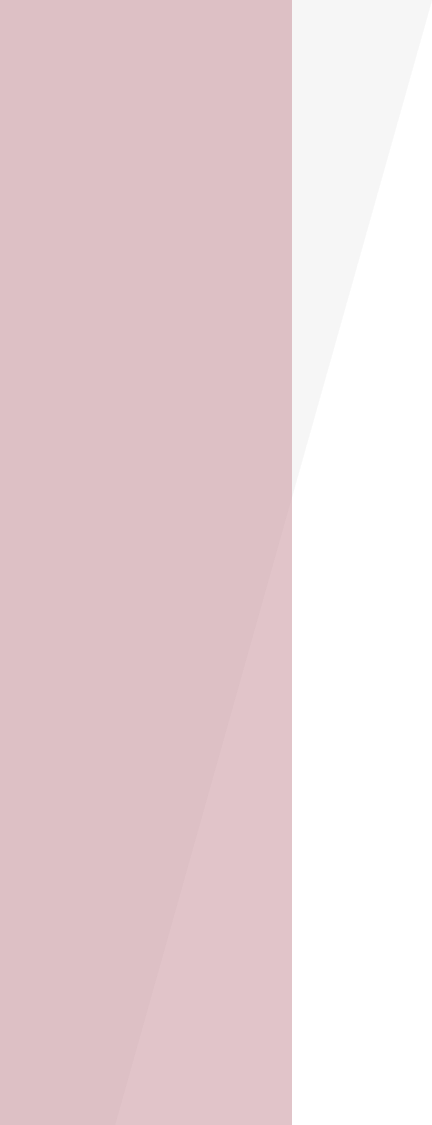 В зданиях  устанавливаются  поэтажные  тактильные схемы  на высоте 1500 мм  от уровня пола.
Место
расположения  тактильной схемы  обозначается
речевым звуковым  электронным  информатором с  дистанционным  управлением и  тактильными  предупреждающим  и дискретными  элементами,
расположенными в  квадрате со  стороной 500 мм.
ТАКТИЛЬНЫЕ СХЕМЫ
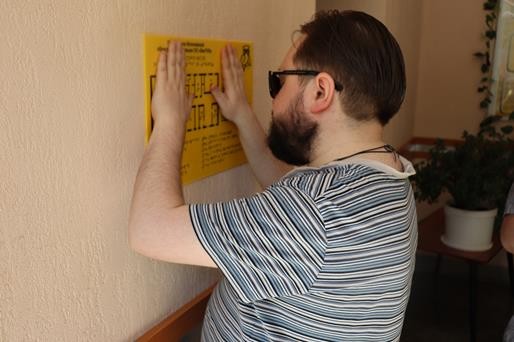 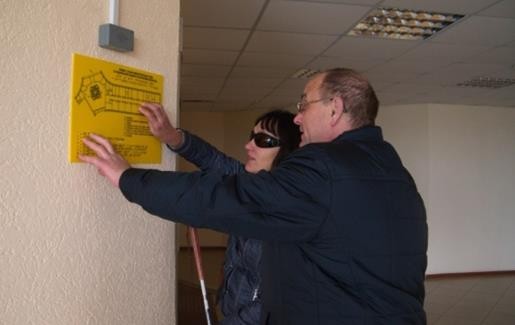 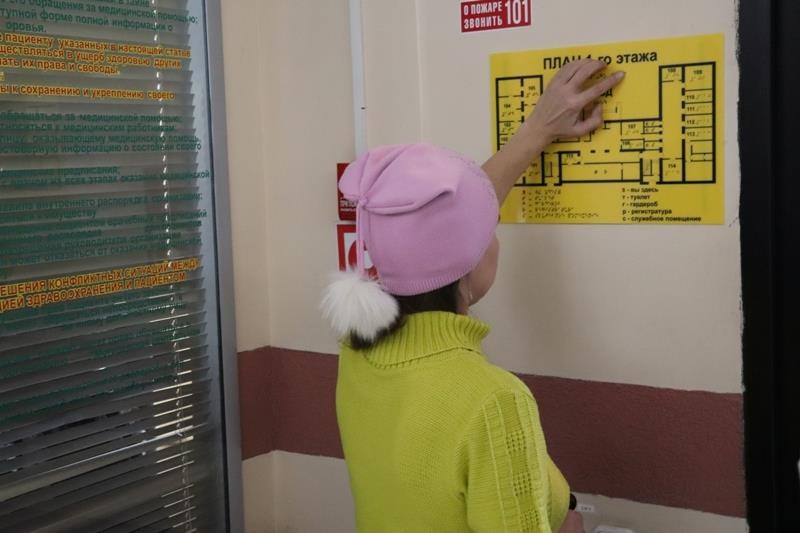 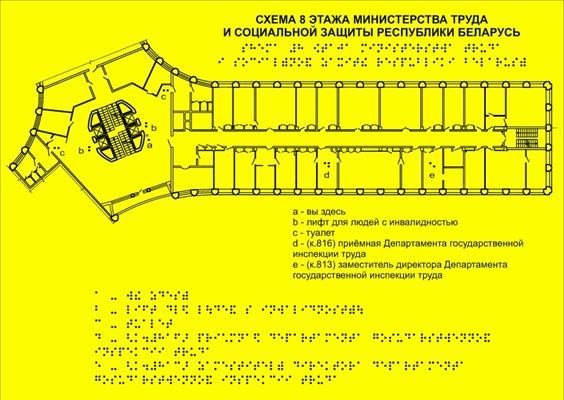 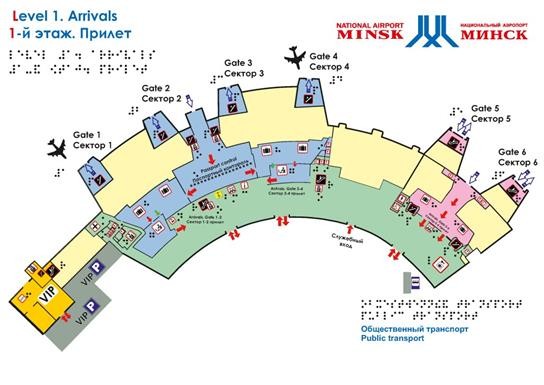 13
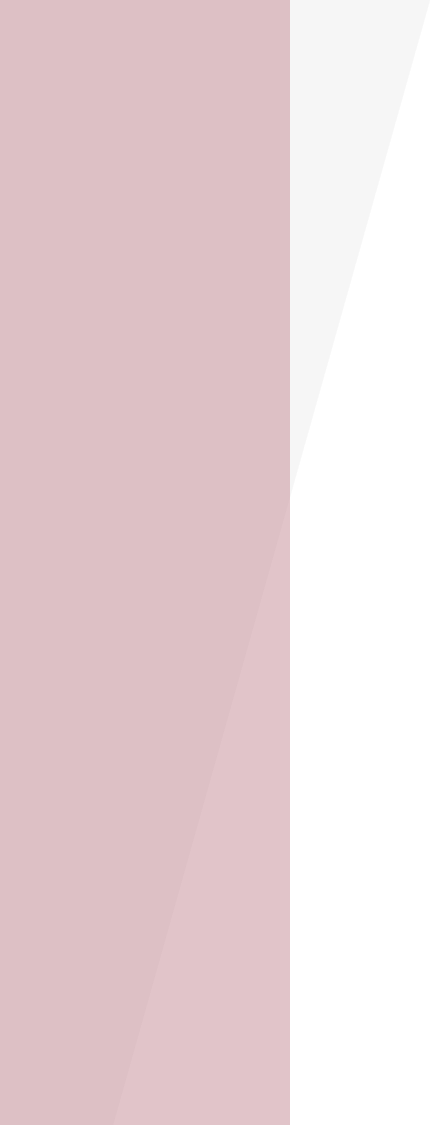 Необходимо  предусматривать  оборудование  эскалаторов и  траволаторов
речевыми  информаторами с  дистанционным  управлением.
ЛИФТЫ, ЭСКАЛАТОРЫ, ТРАВОЛАТОРЫ
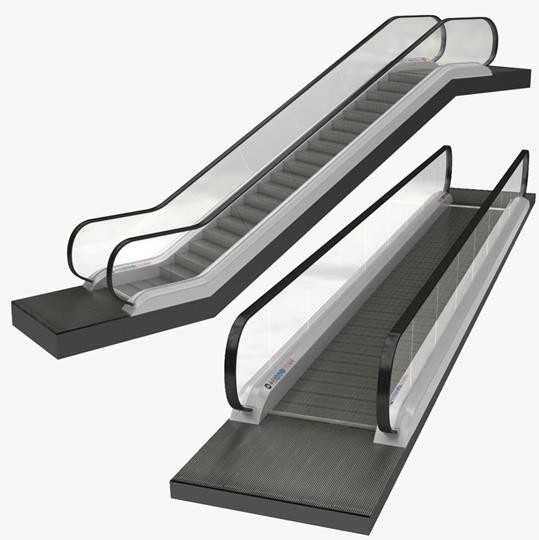 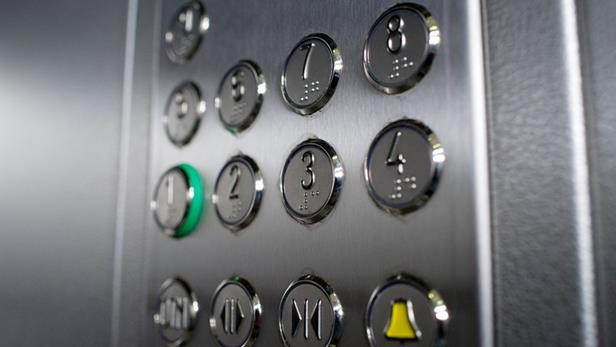 Входы в лифты на каждом этаже должны быть оборудованы речевыми (звуковыми)
электронными информаторами с дистанционным управлением, расположенными по
вертикальной оси размещения кнопки вызова, а также на высоте 1,5 м справа (слева) от входа  в лифт, на стене размещают выделенные цветом обозначения номера этажа, выполненные
рельефными арабскими цифрами и шрифтом Брайля.
Под кнопкой вызова на полу устанавливаются предупредительные дискретные элементы –  квадрат с размером стороны не менее 500 мм. Кнопки вызова и управления движением лифта  должны быть выделены цветом и промаркированы рельефными арабскими цифрами и
шрифтом Брайля с указанием номеров этажей, а также другой необходимой информации (на  кнопках или над ними). Следует предусматривать автоматическое звуковое и визуальное  оповещение о номере этажа, на котором останавливается лифт.
Расположенный в кабине аппарат двухсторонней переговорной связи с диспетчерским
пунктом должен быть промаркирован шрифтом Брайля и снабжен устройством для усиления  звука, а при необходимости — устройством для получения синхронной визуальной
информации.
14
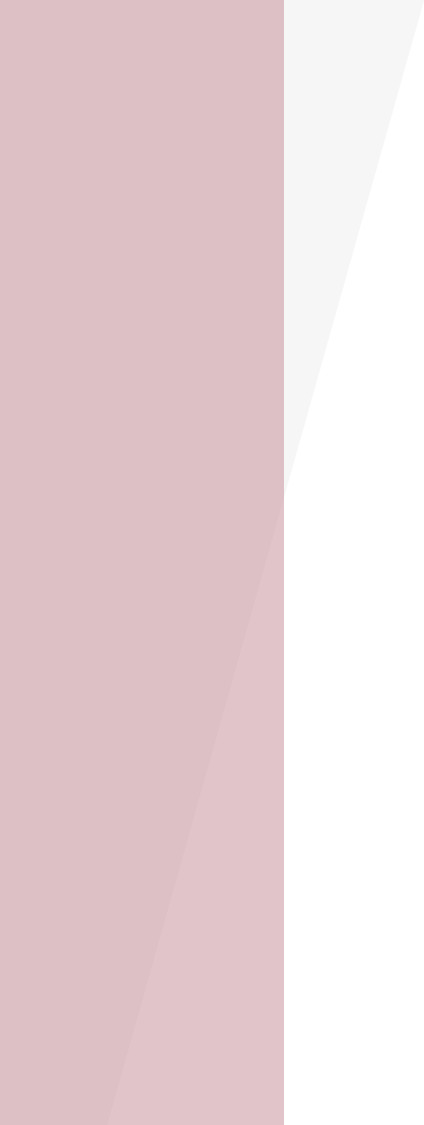 ТУАЛЕТНАЯ КОМНАТА
Вход в уборные,
адаптированные к  возможностям ФОЛ  оборудуются
универсальной  табличкой со
шрифтом Брайля;  тактильной схемой  расположения  объектов внутри  туалетной комнаты  (схема
располагается
рядом с
универсальной  табличкой),
речевым звуковым  информатором с  дистанционным  управлением и
при необходимости  системой звуковой  навигации в малом  пространстве.
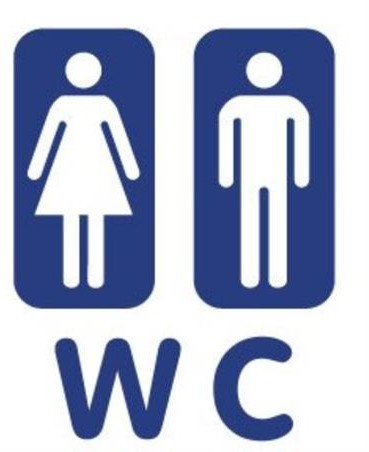 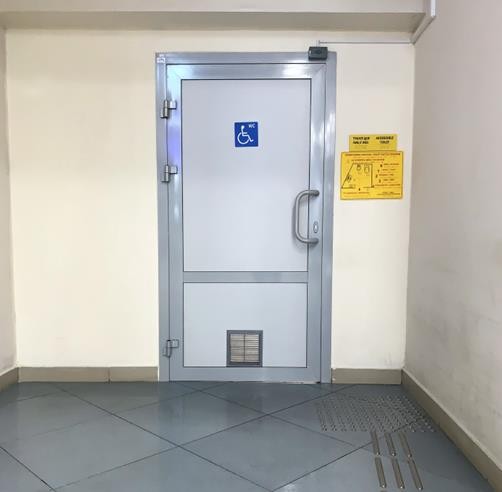 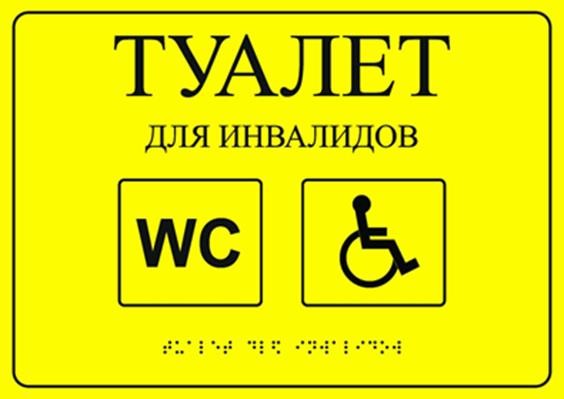 15
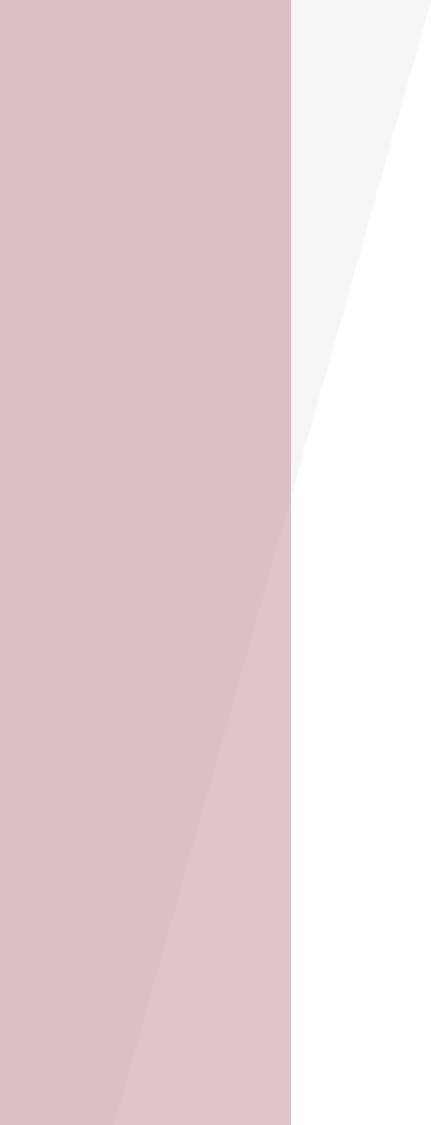 Маркировка  полотен  прозрачных дверей.
ЦВЕТНЫЕ МАРКЕРЫ
Контраст дверных  ручек по
отношению к
дверному полотну.

Требование по  контрасту к
универсальным  табличкам,  тактильным схемам  и указателям.
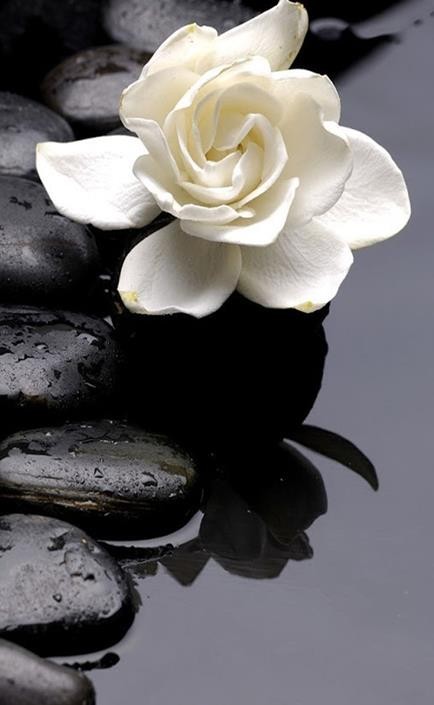 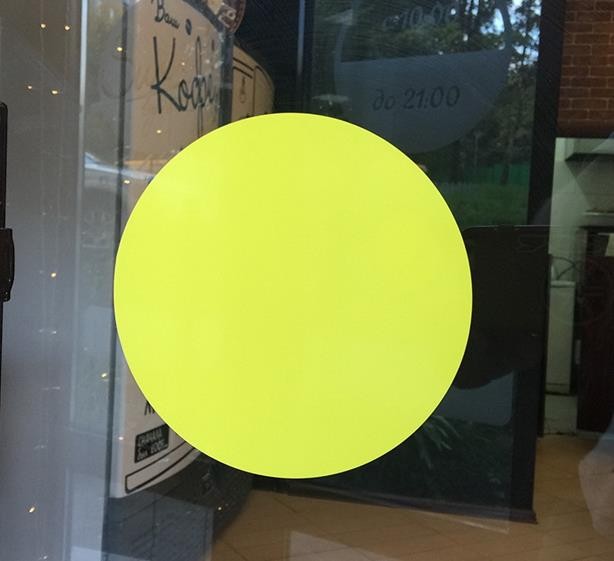 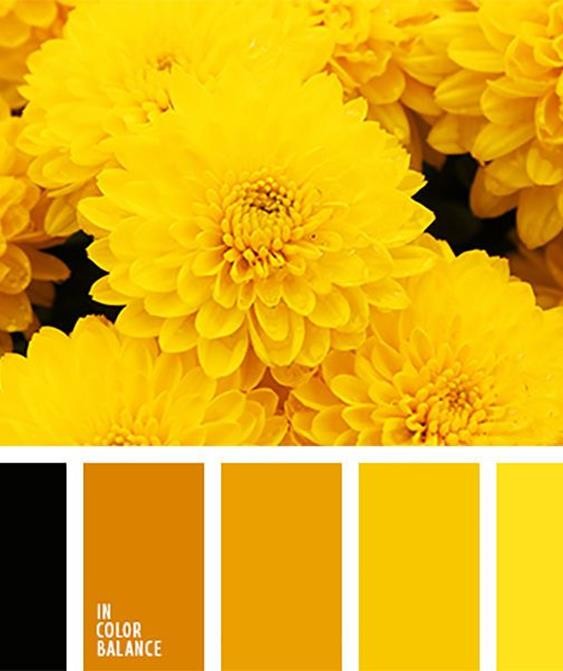 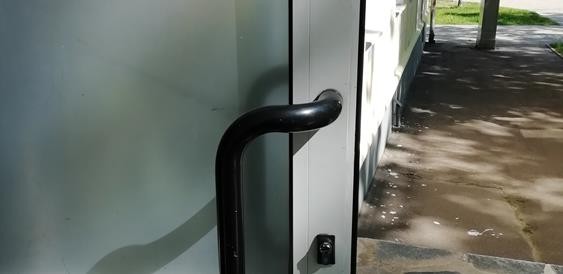 16
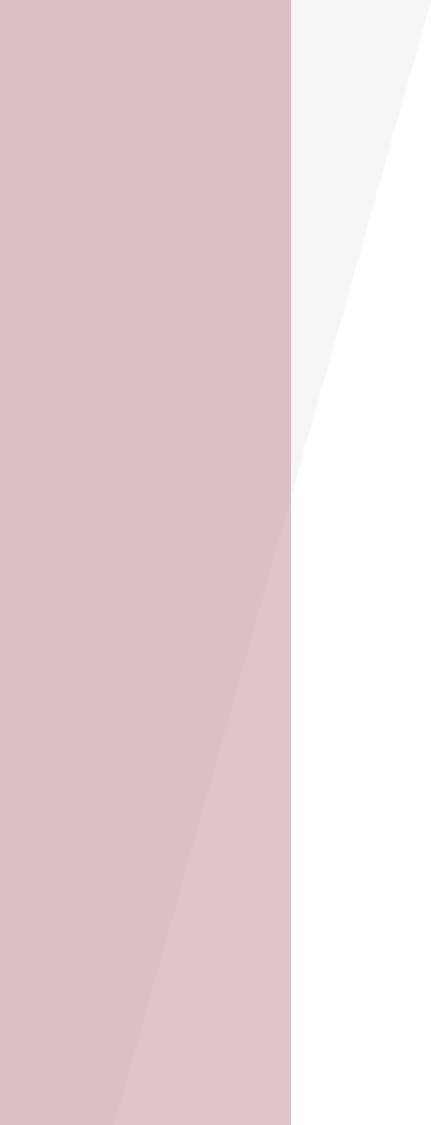 Основной принцип создания доступной среды	для людей с  инвалидностью по зрению
П.5.5.СН: При проектировании общедоступных открытых  территорий КАЖДЫЙ элемент пешеходных путей движения,  любую совокупность этих элементов, сеть пешеходных путей  движения в целом следует адаптировать к возможностям  ФОЛ. Пешеходные пути движения, а также ВСЕ элементы и  помехи должны быть обозначены средствами визуальной,  звуковой и тактильной информации.
П.5.6.СН: При разработке проектной документации ВСЕ пути  движения внутри здания следует адаптировать к
возможностям ФОЛ.
П.7.4.СН: Все носители информации должны составлять  единую логически взаимосвязанную ориентировочную сеть.
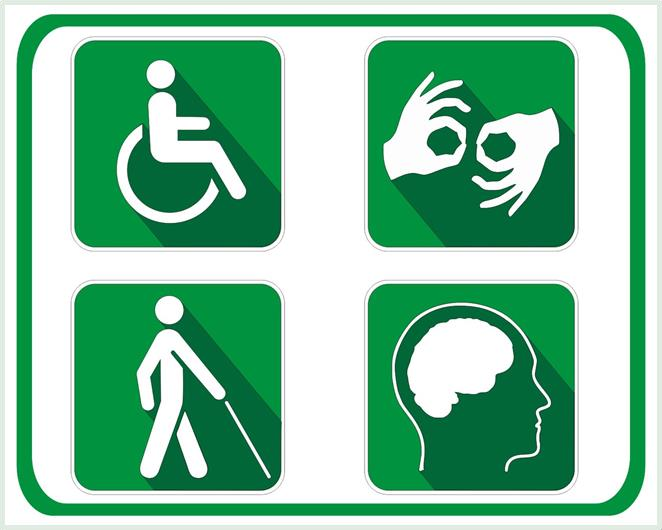 17
Пример создания доступной среды в жилом фонде(г.Гомелъ)
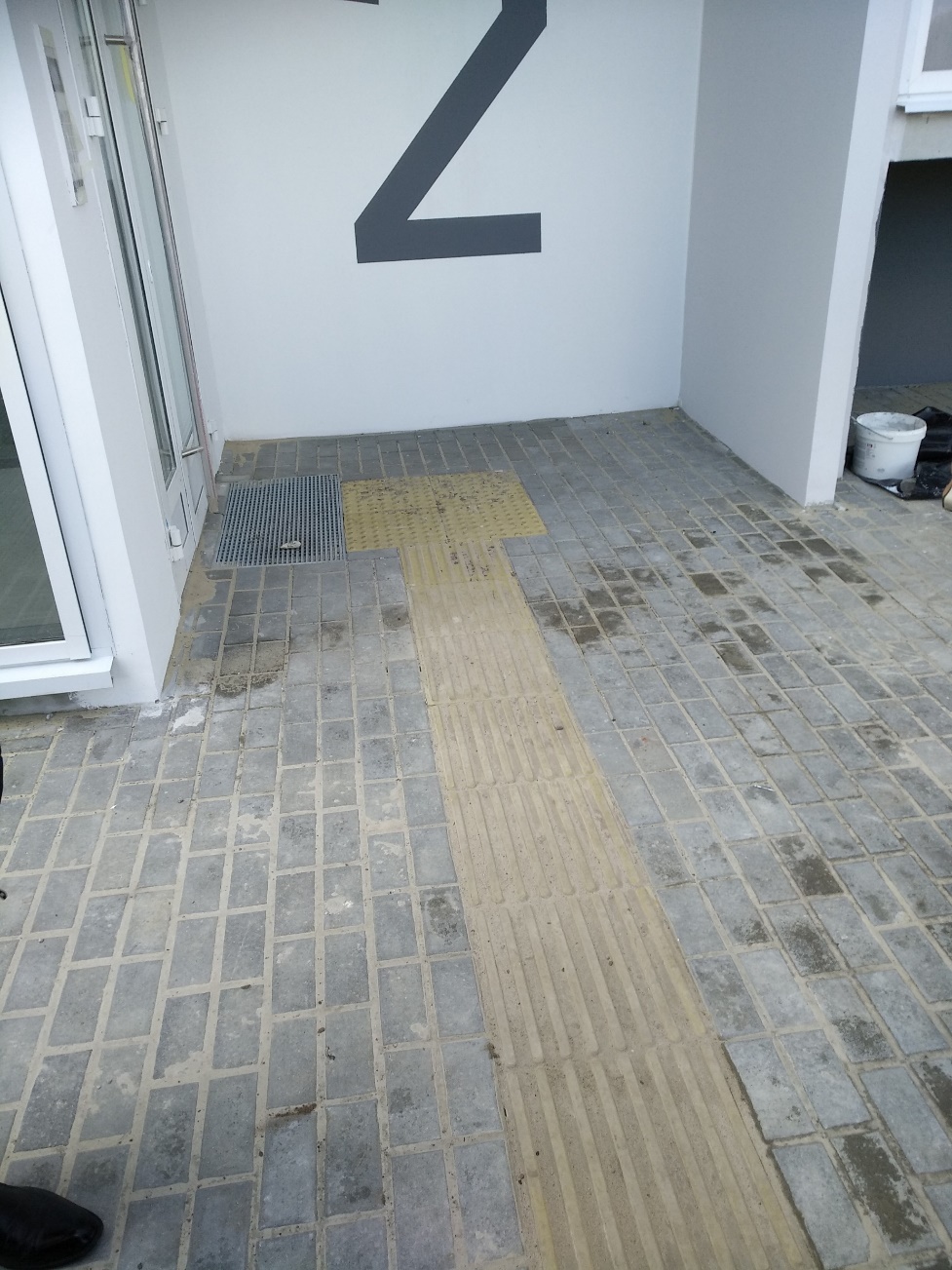 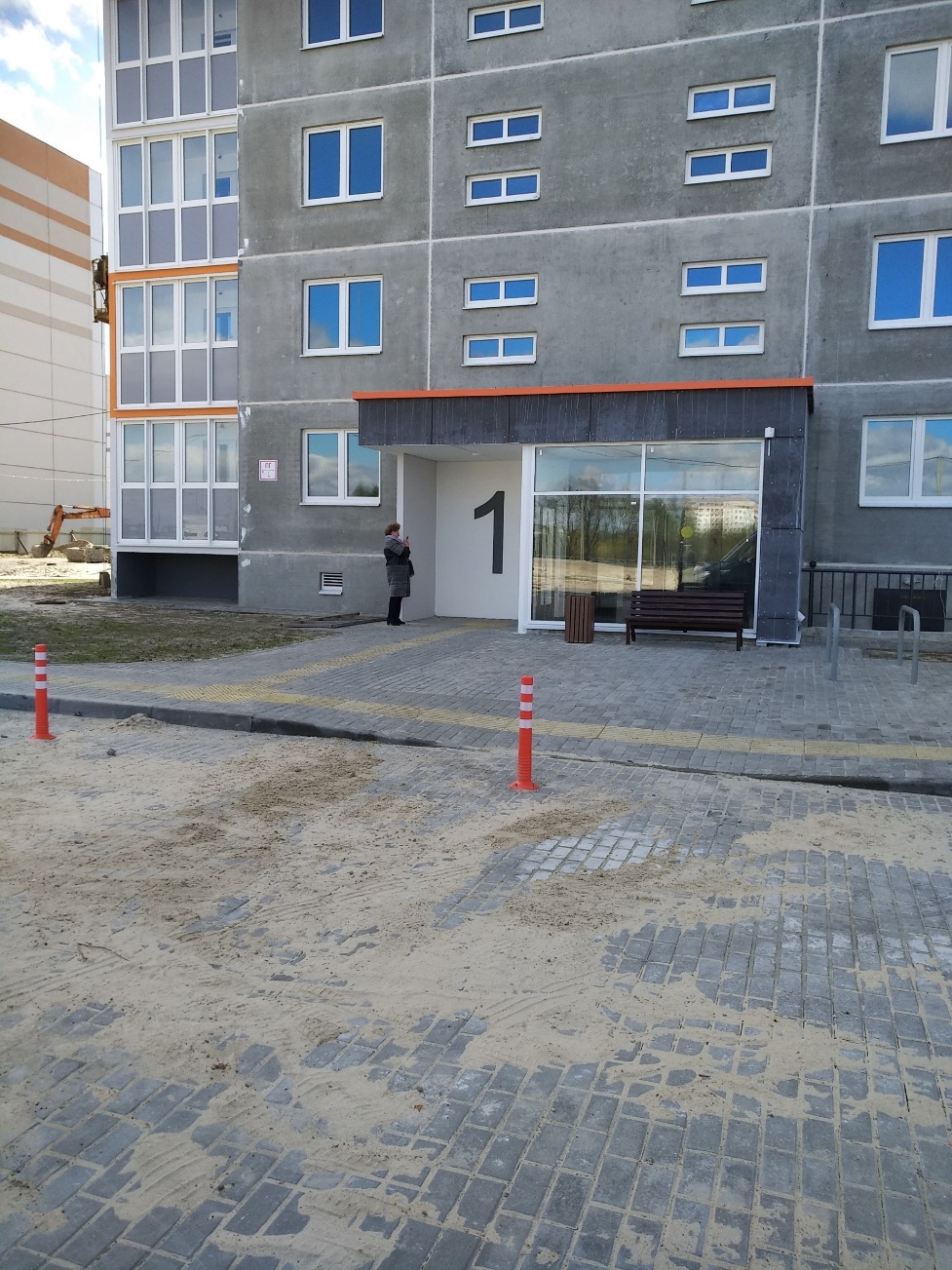 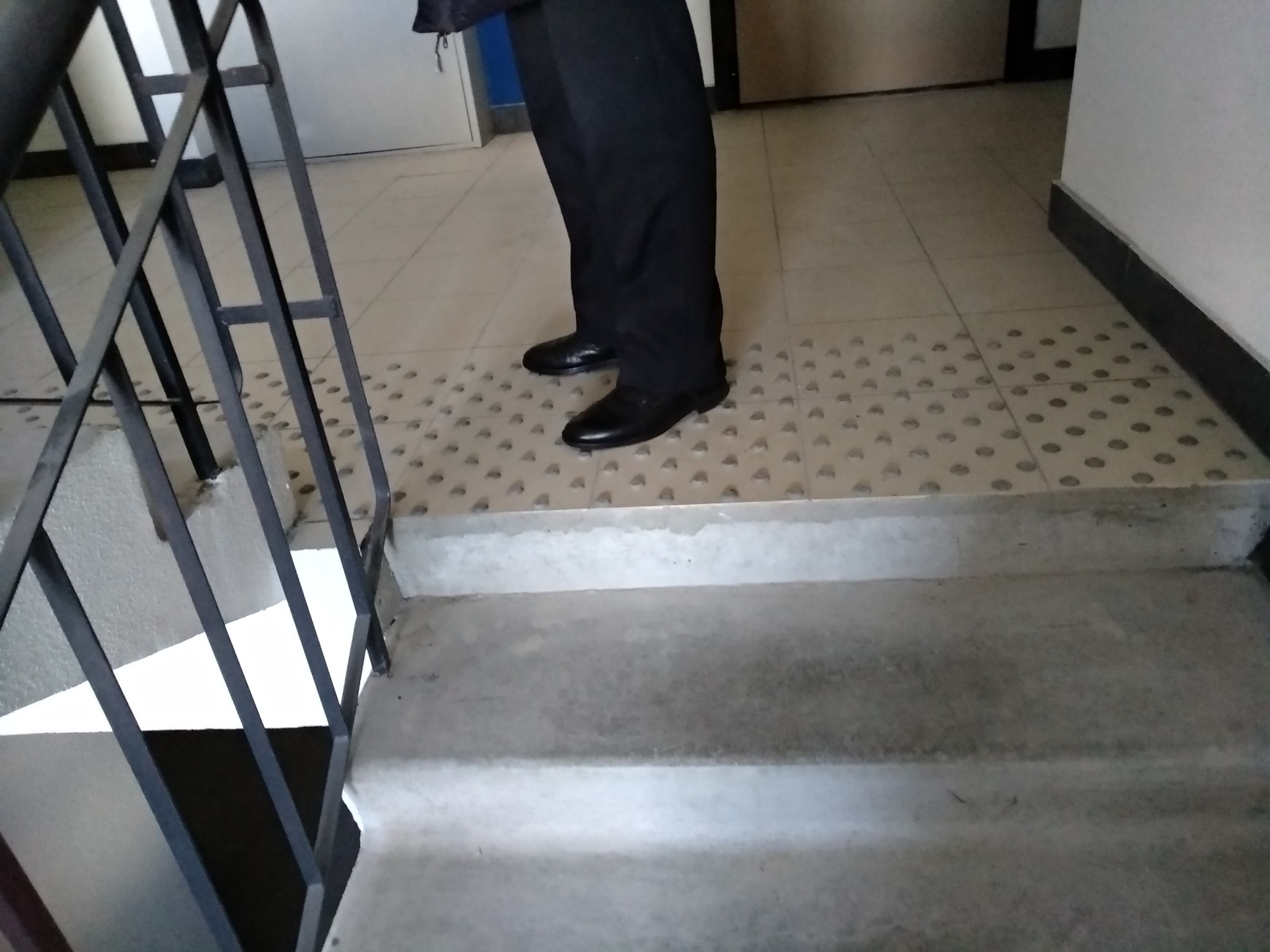 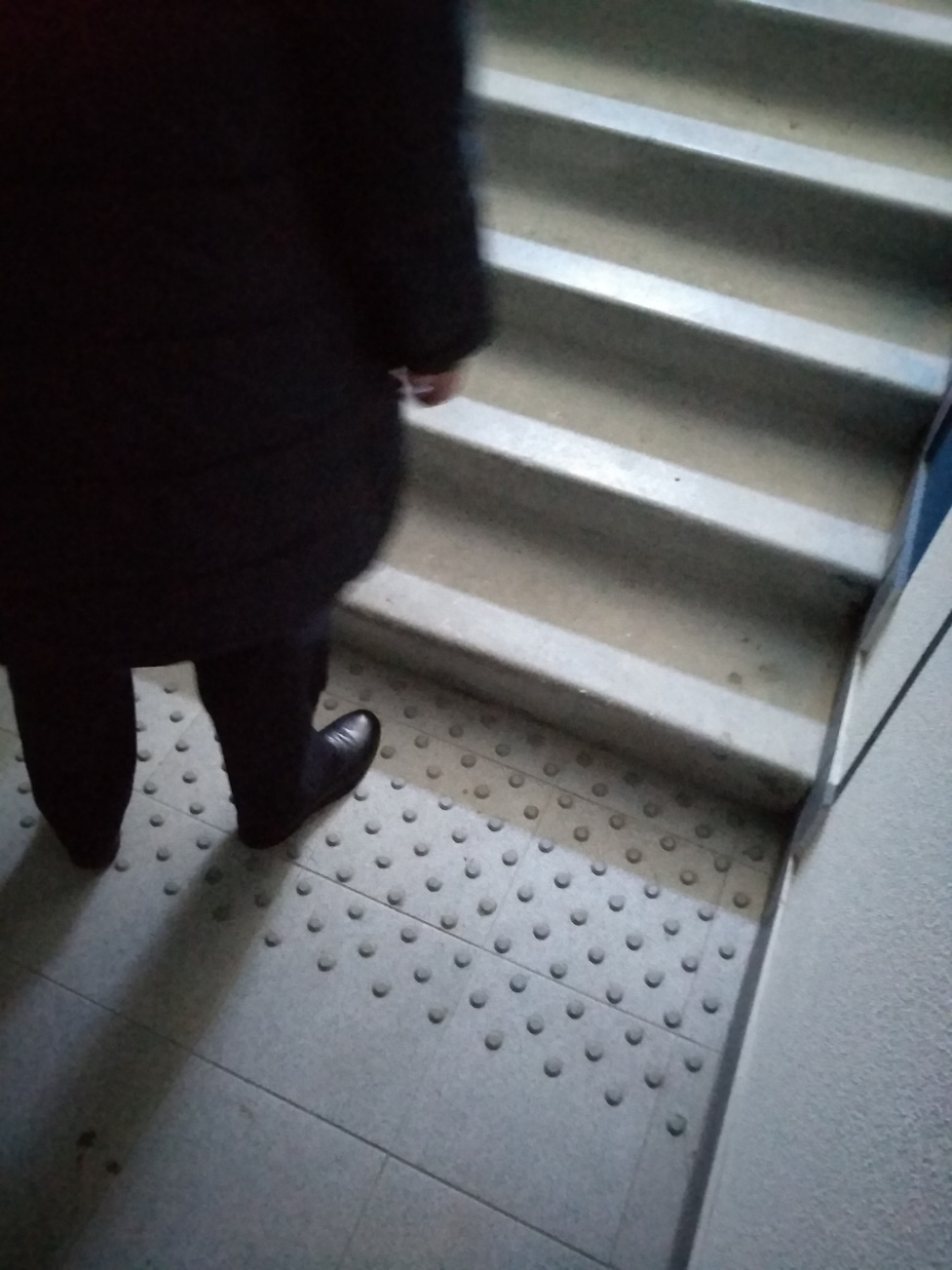 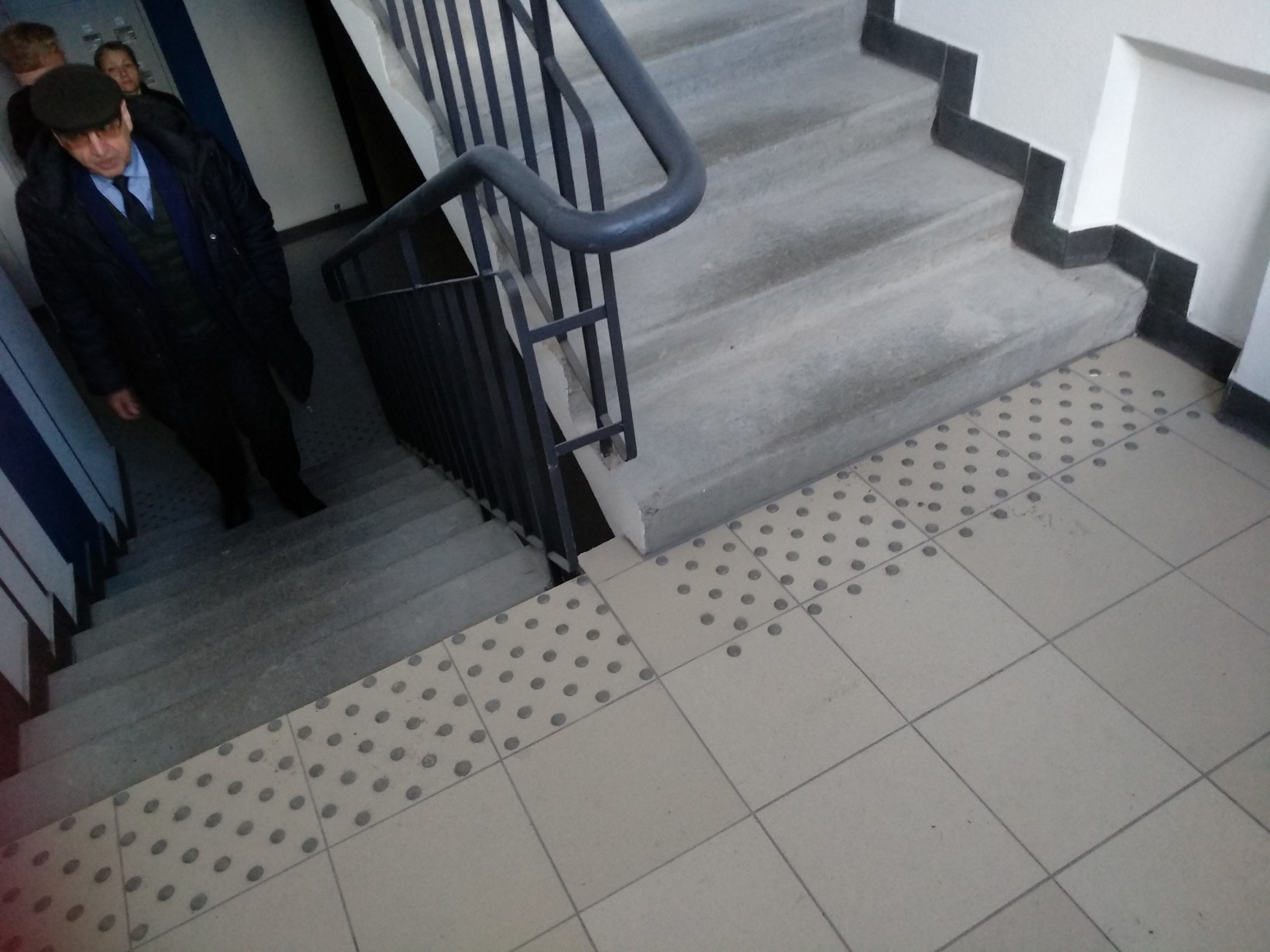 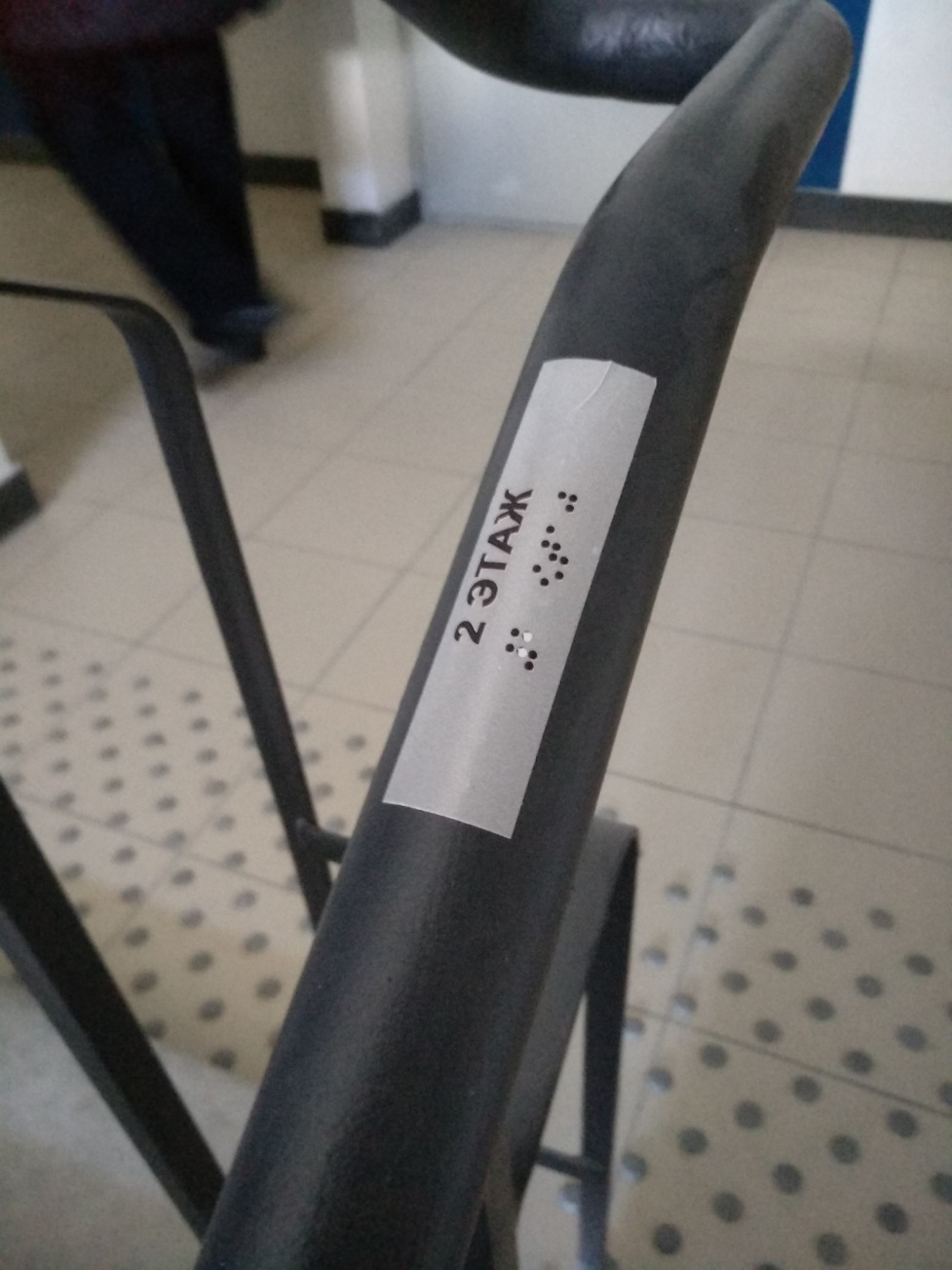 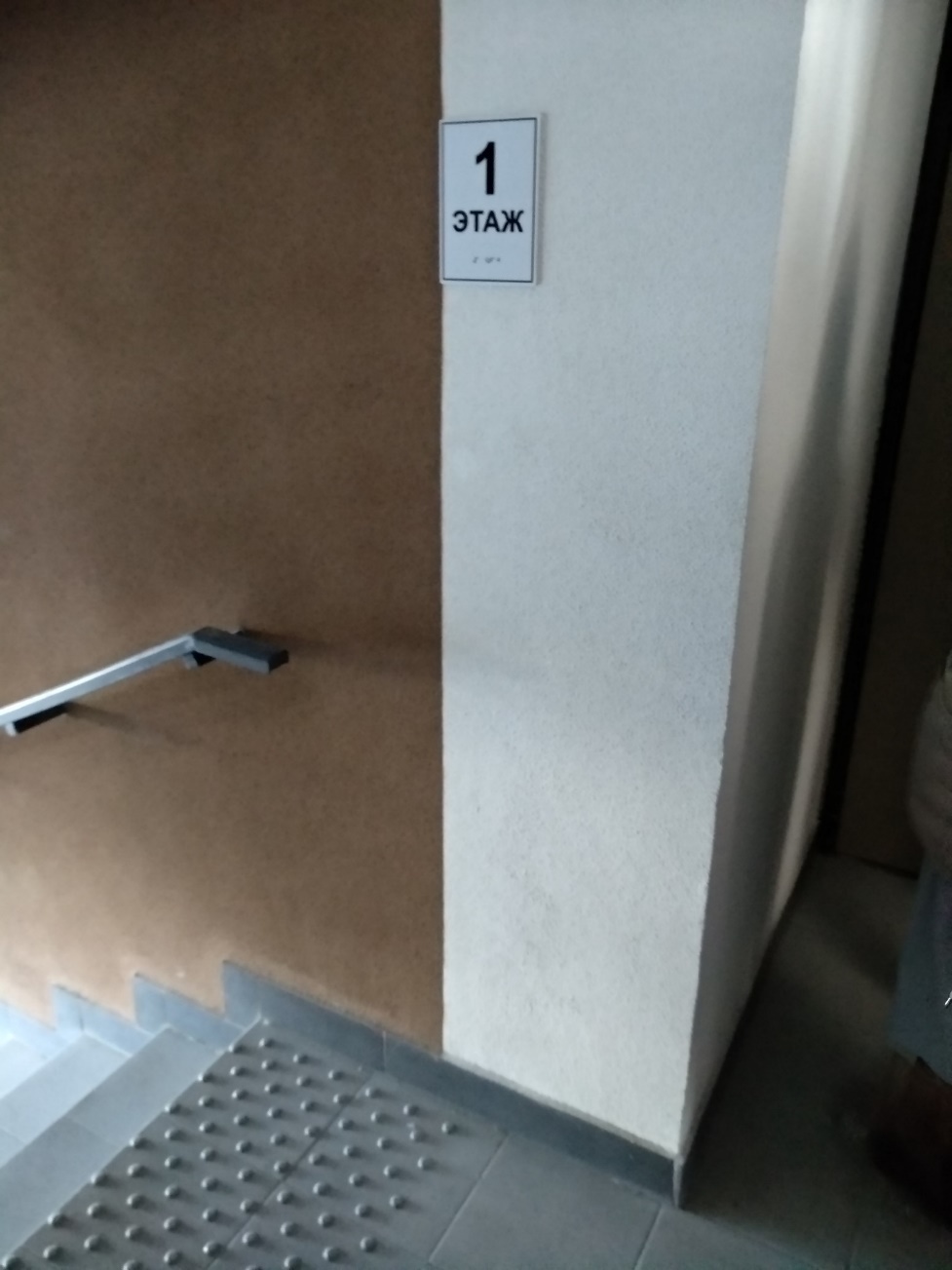 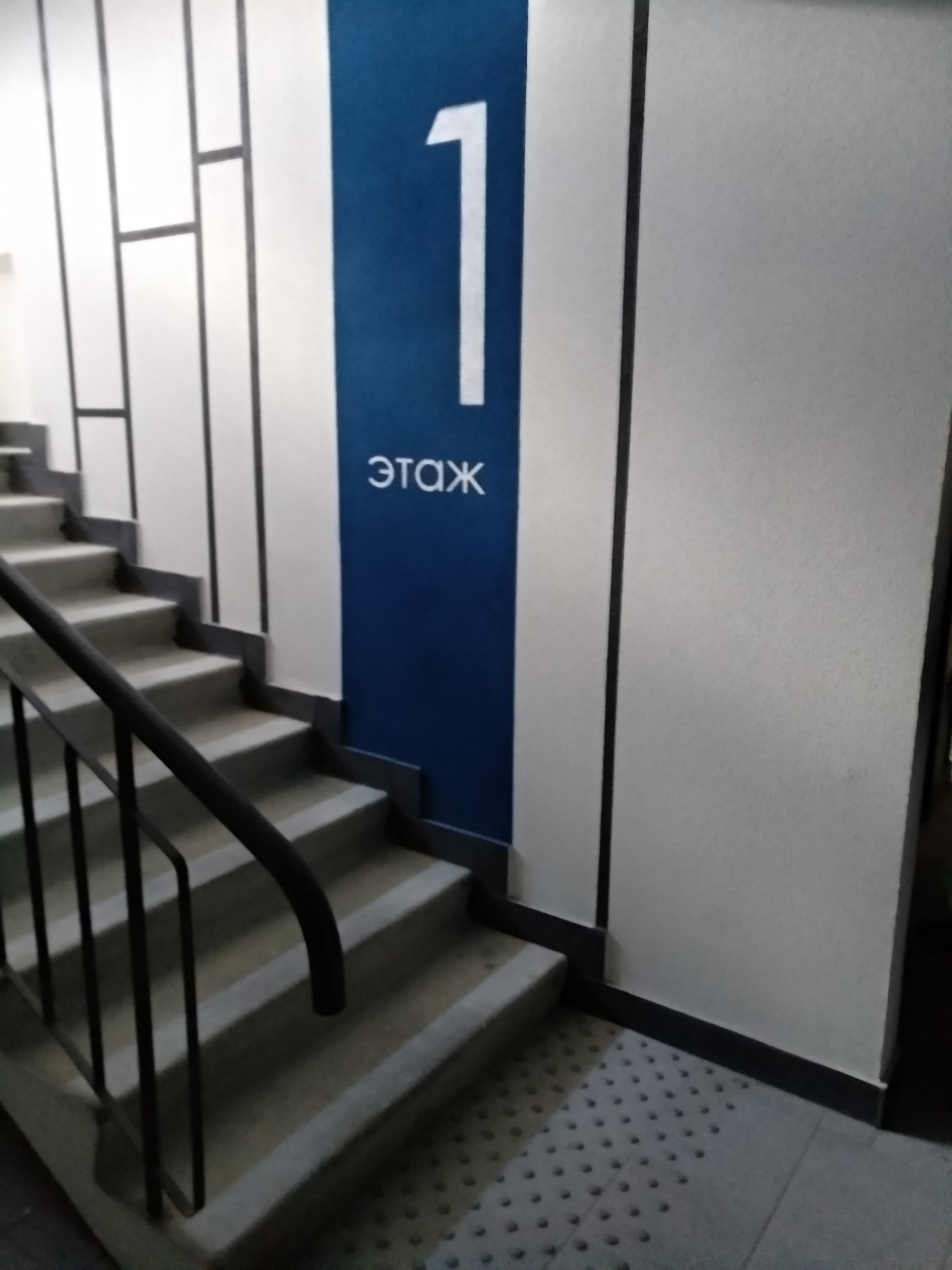 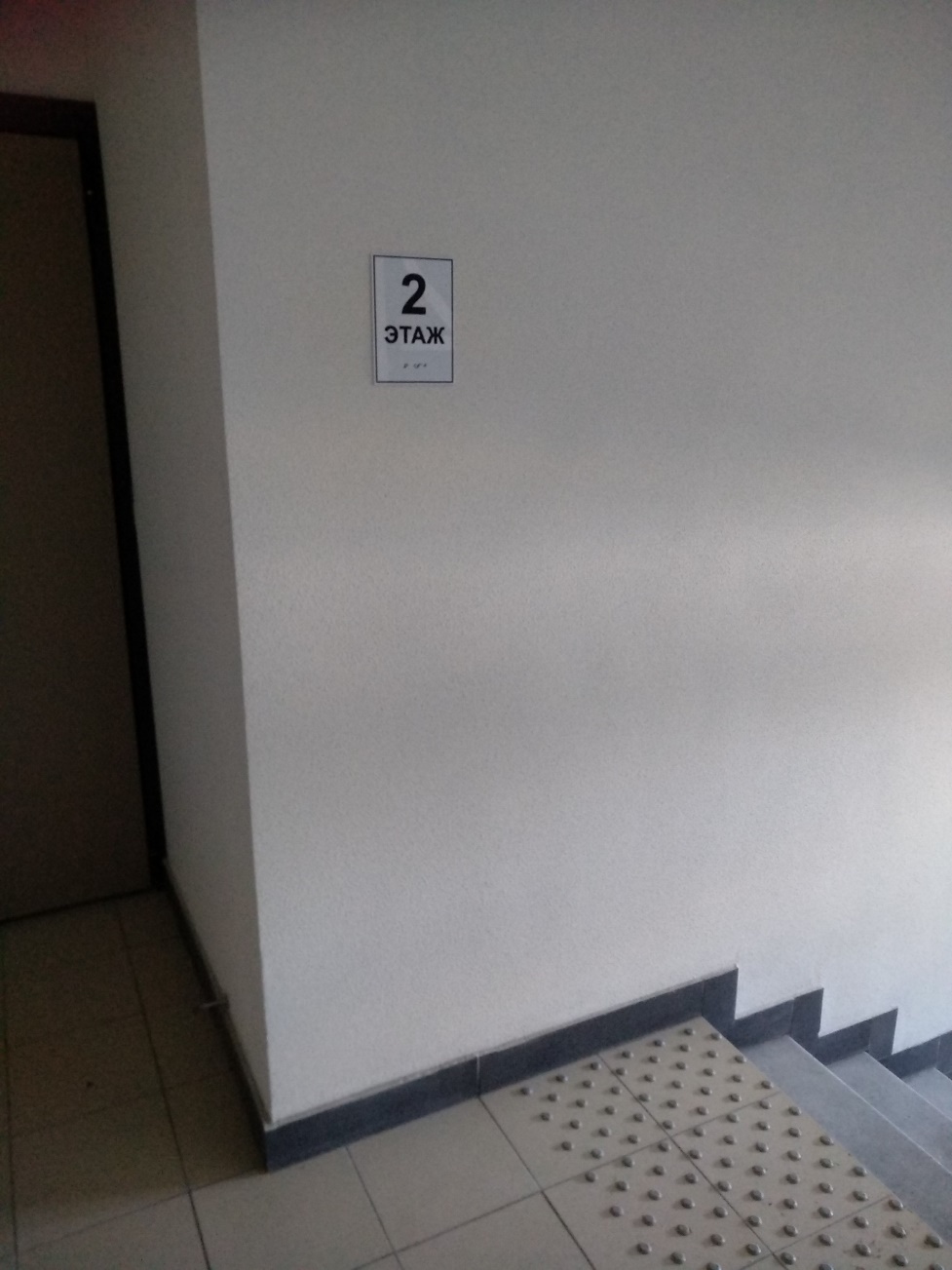 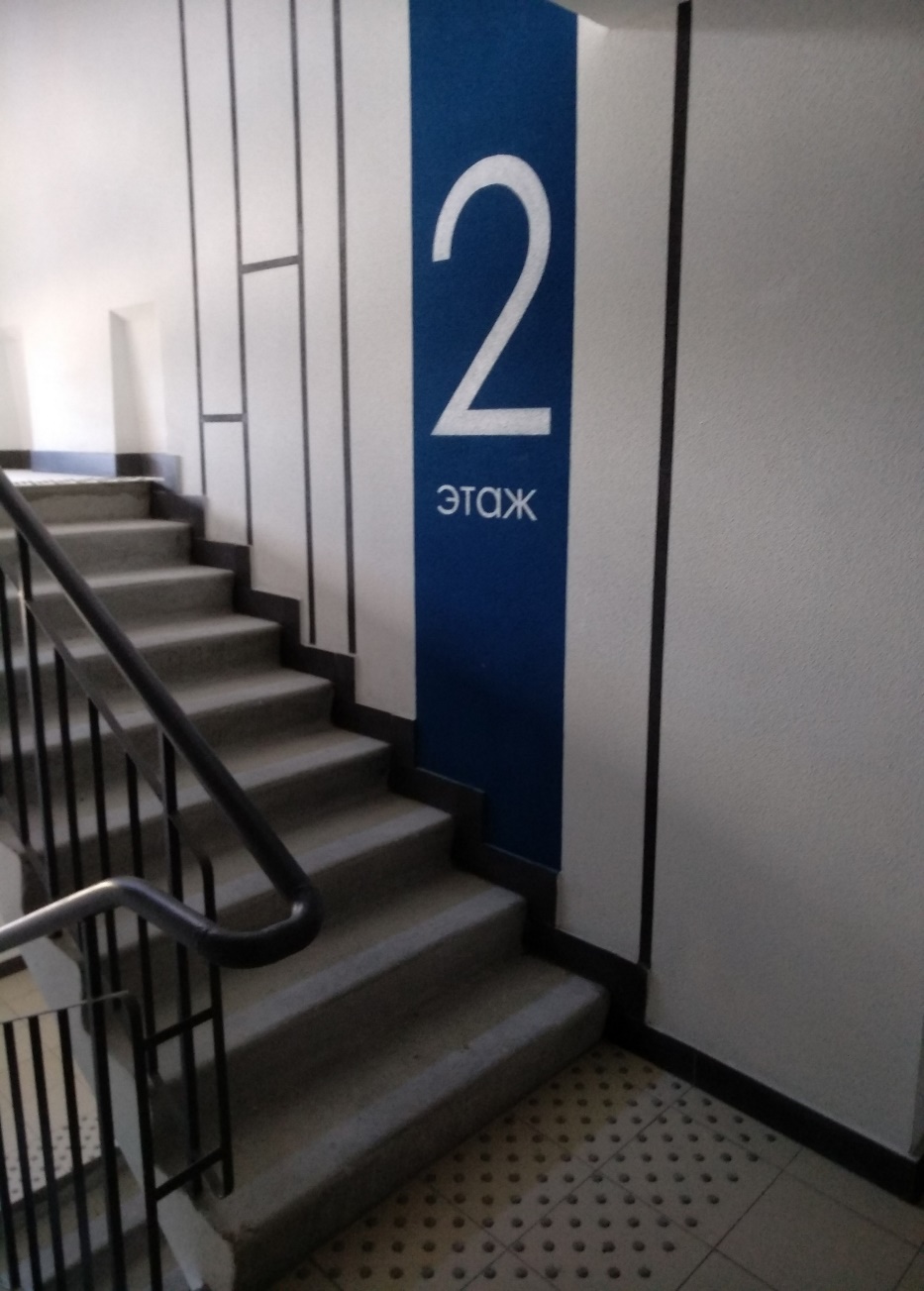 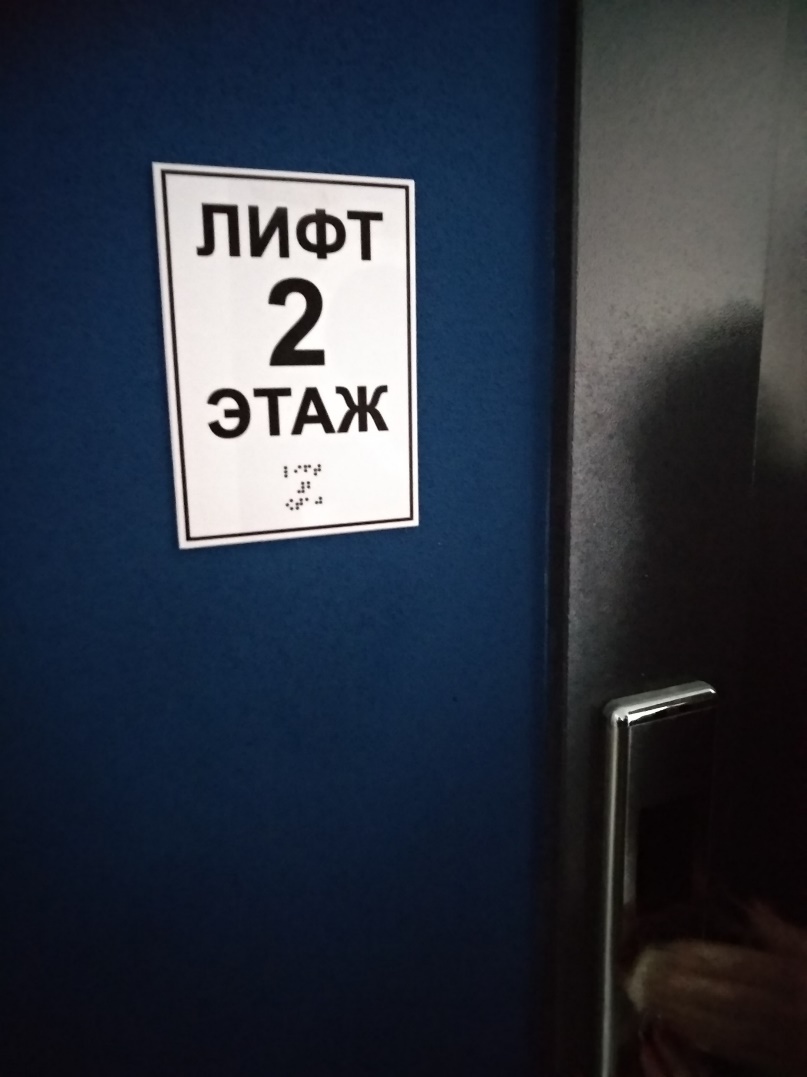 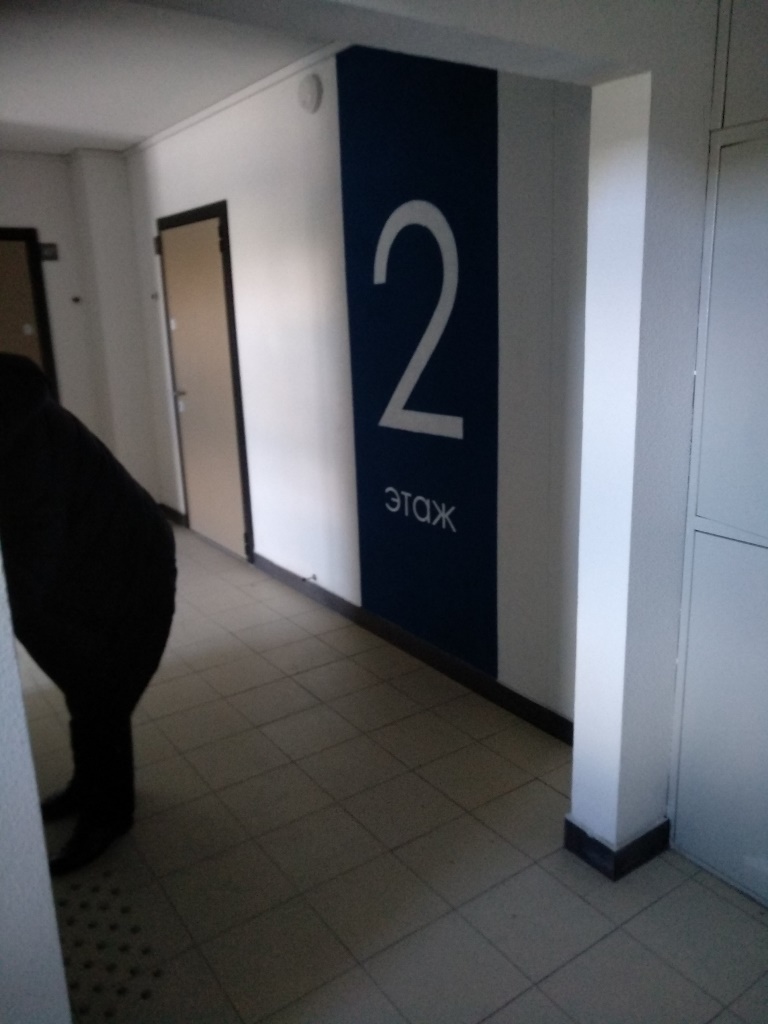 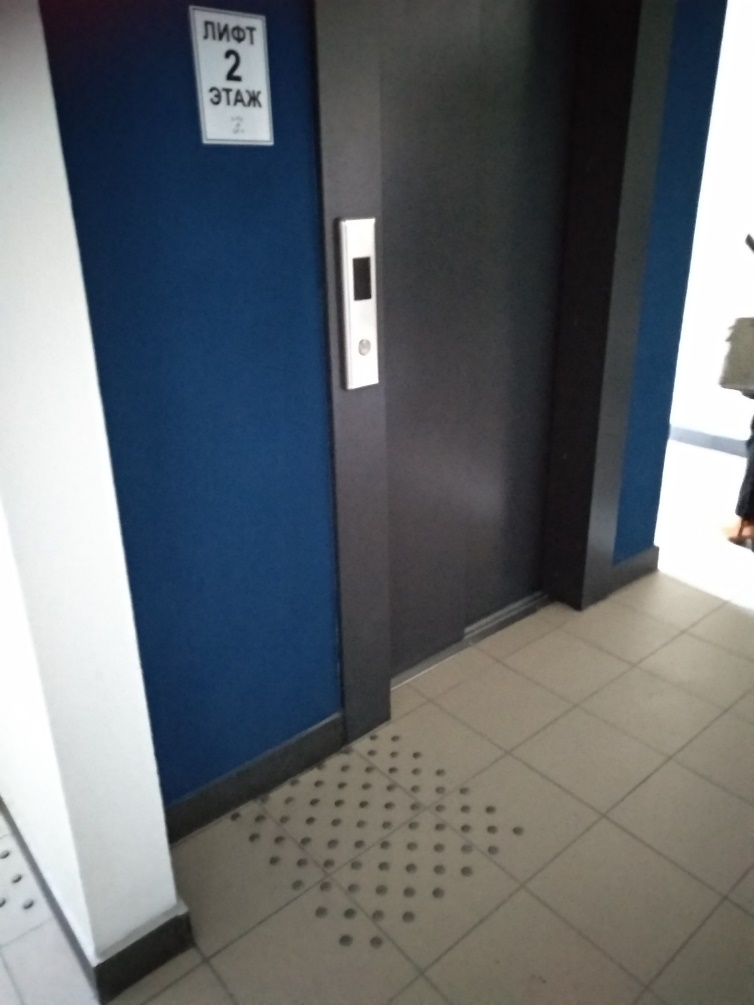 Пример создания доступной среды в учреждении здравоохранения(г.Могилёв)
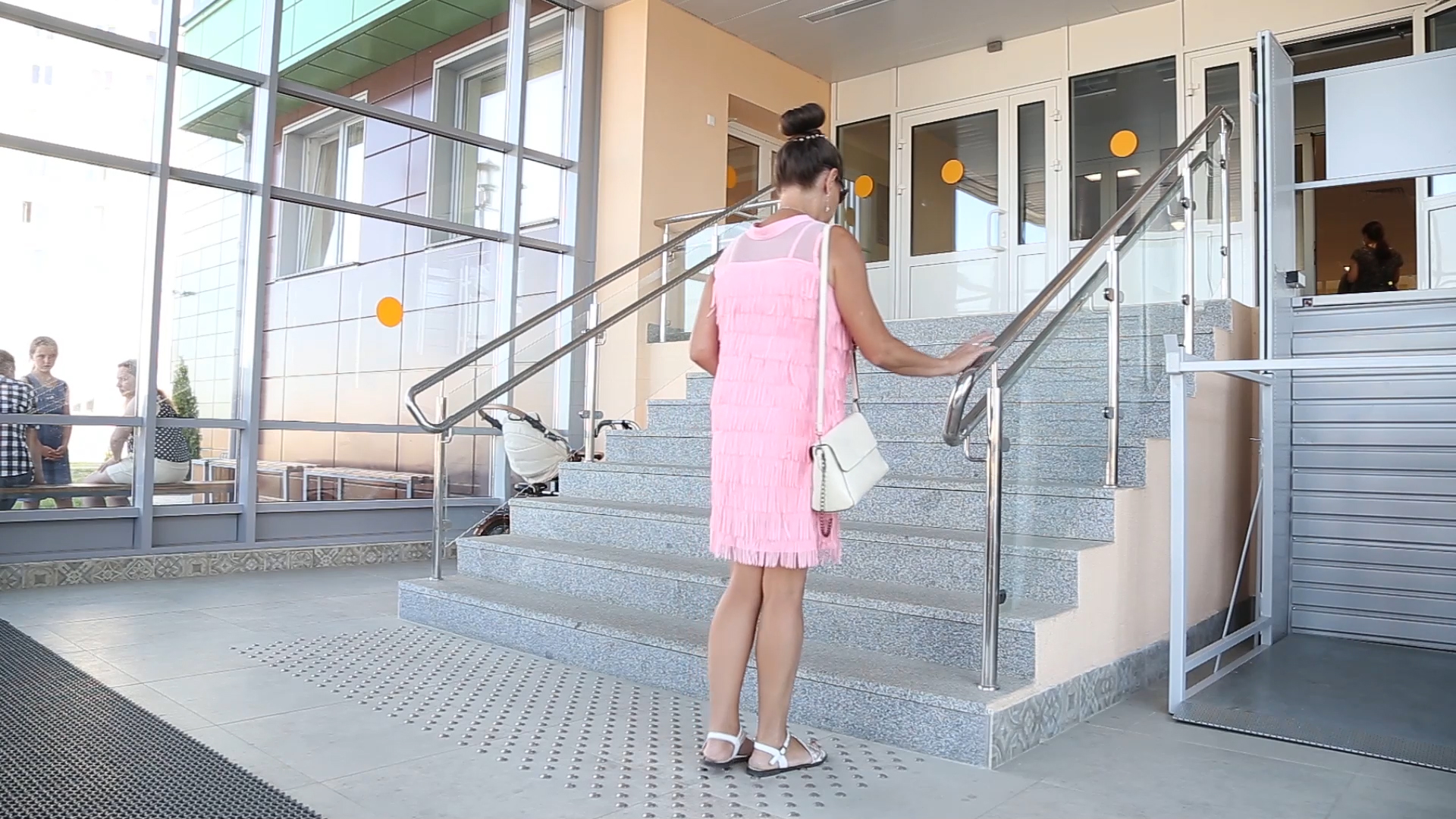 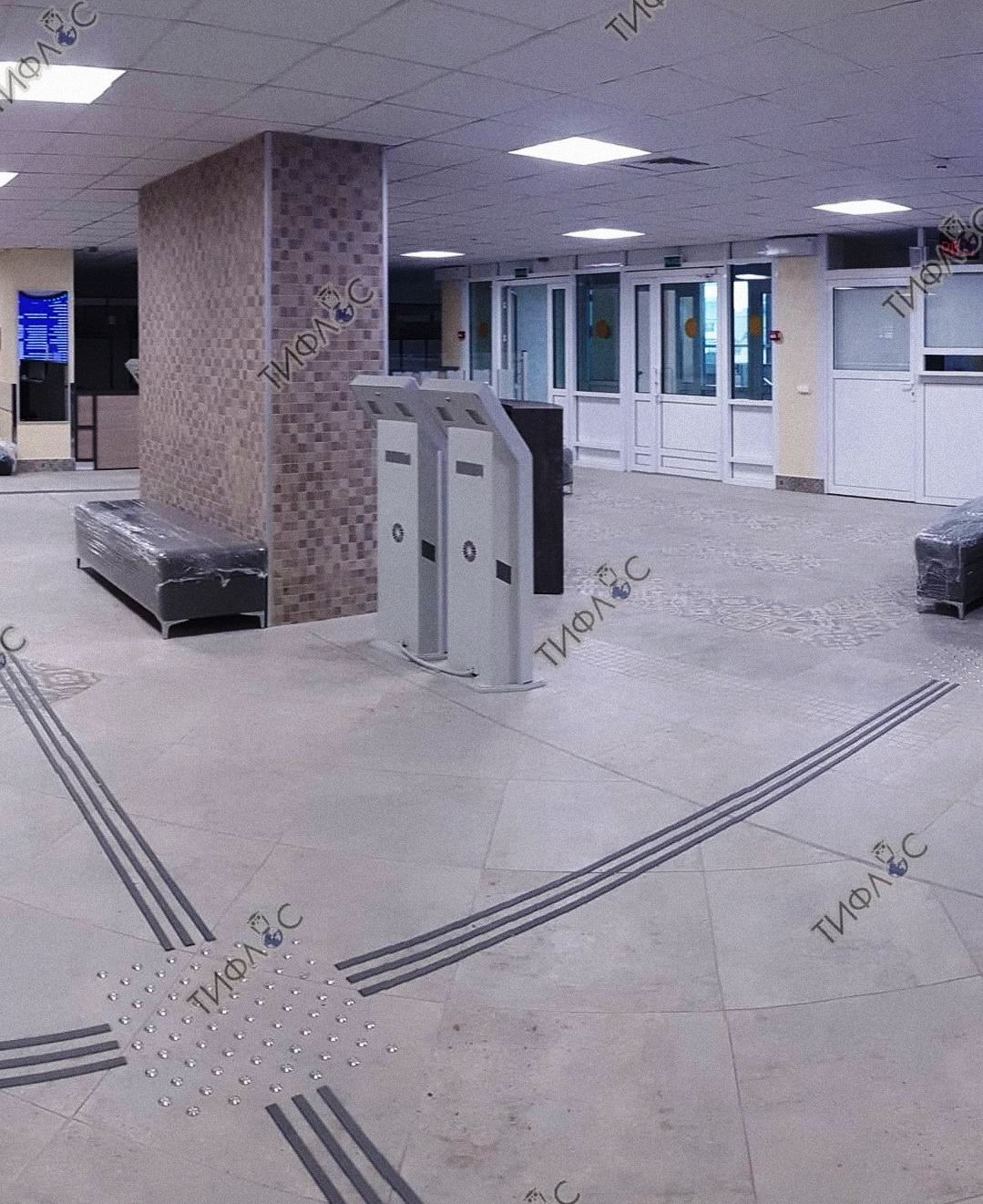 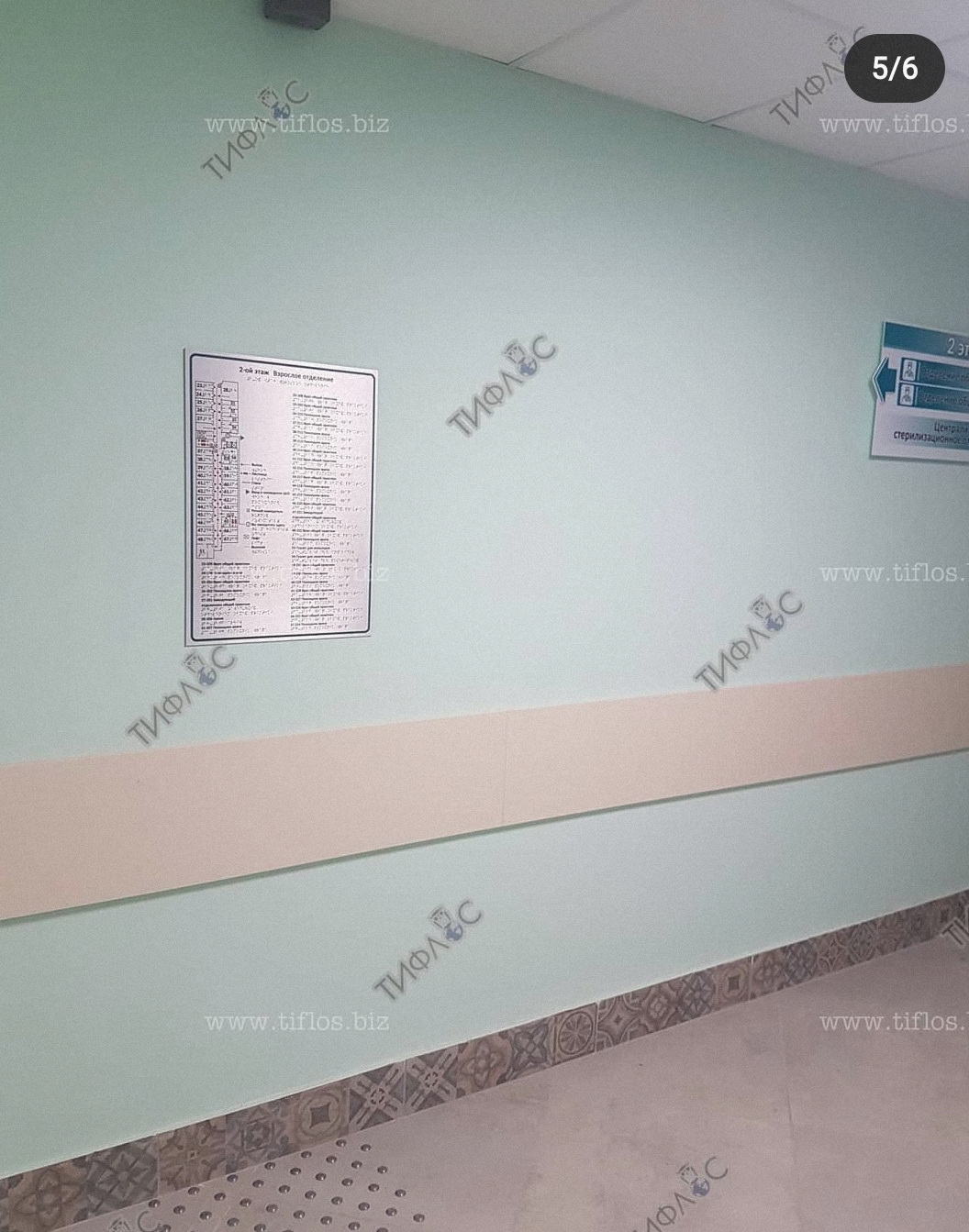 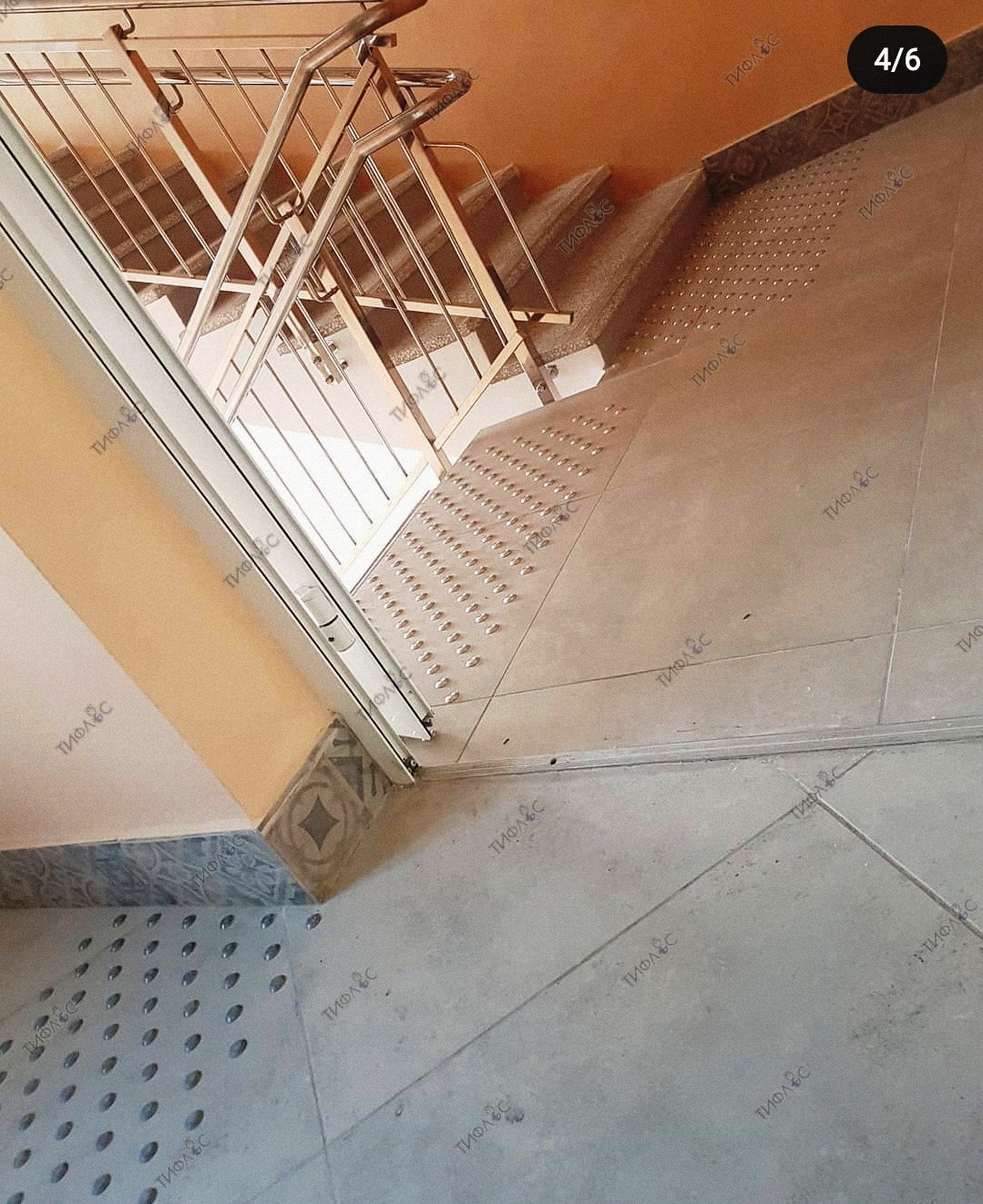 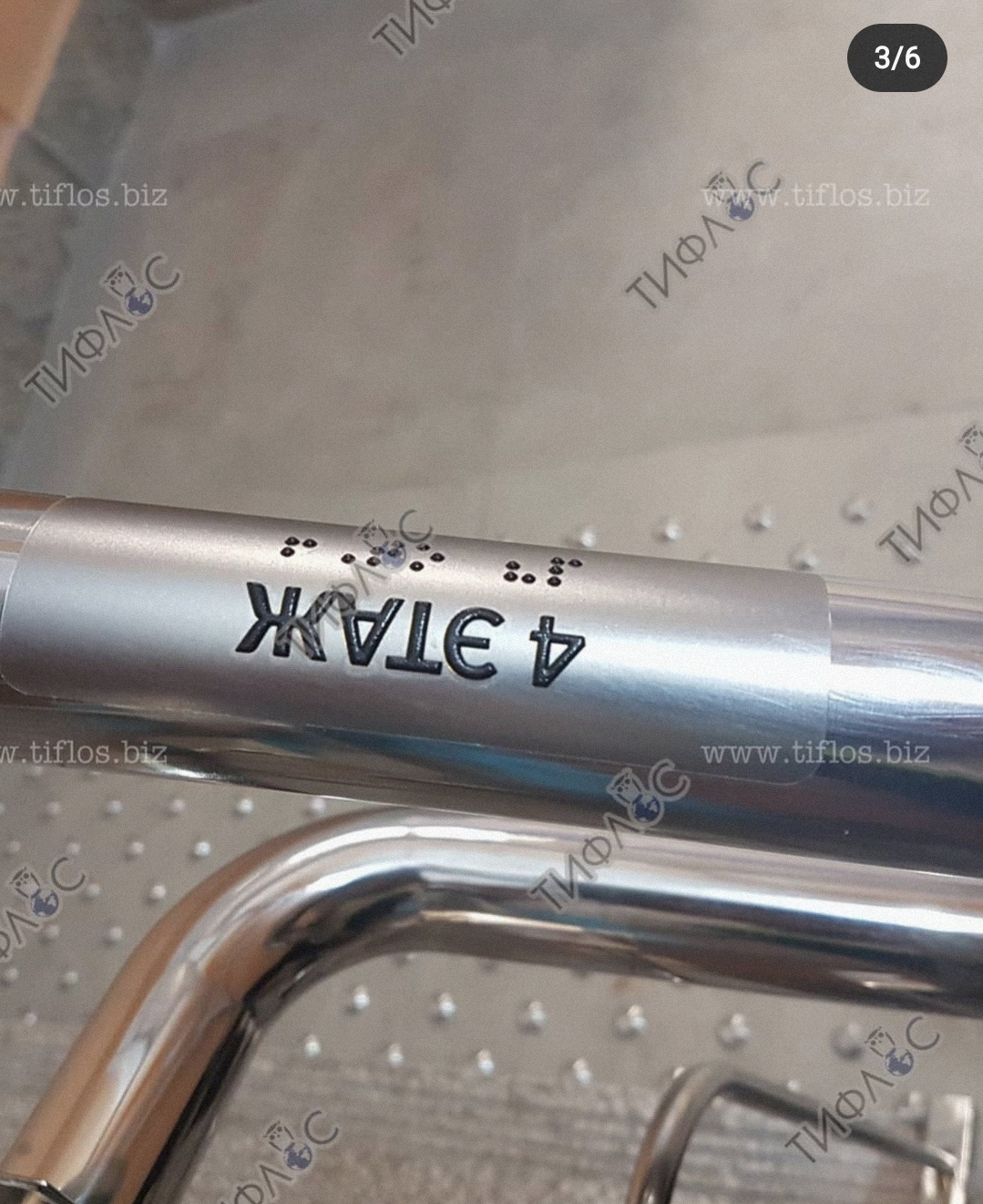 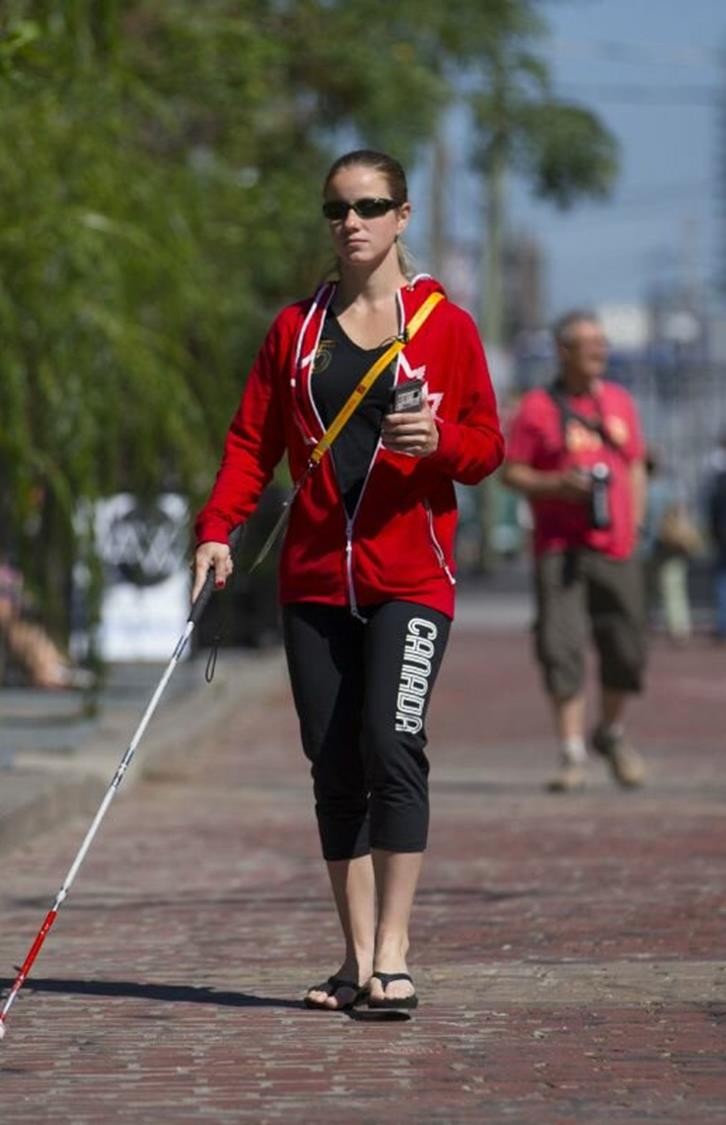 Спасибо
за внимание!
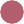 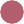 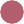 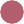 orgotdel@beltiz.by
+ 375 17 355 57 40